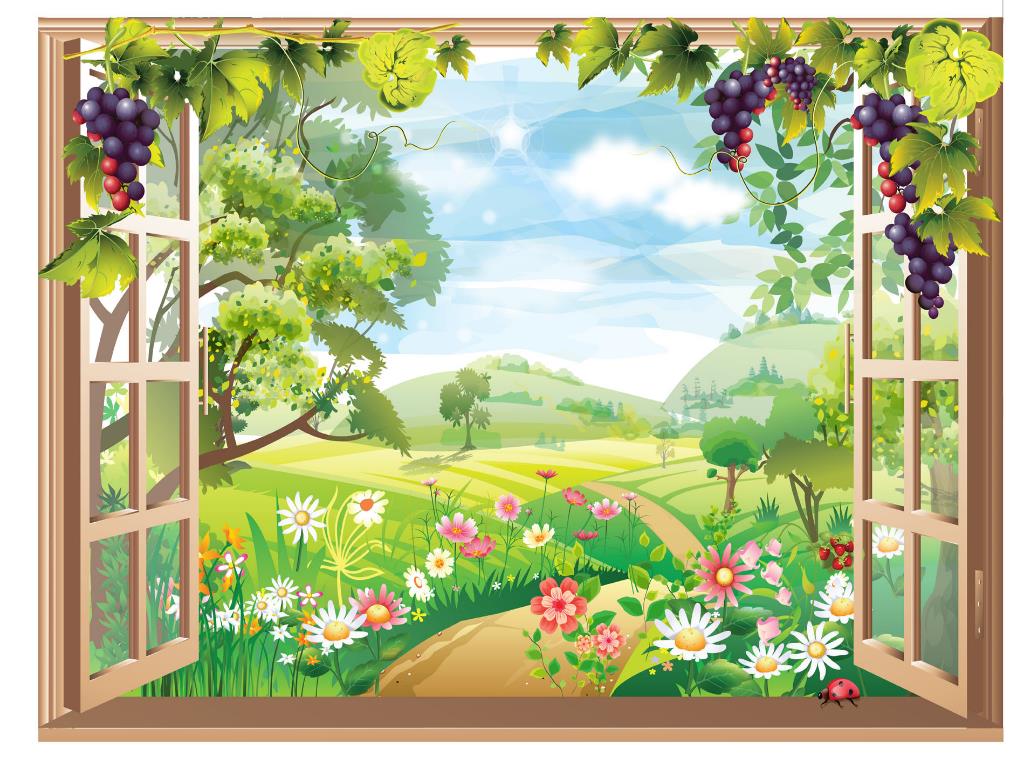 Тема:
 
«ОВОЩИ»

      Учитель-логопед ДОУ № 16: Новикова Л.Н.
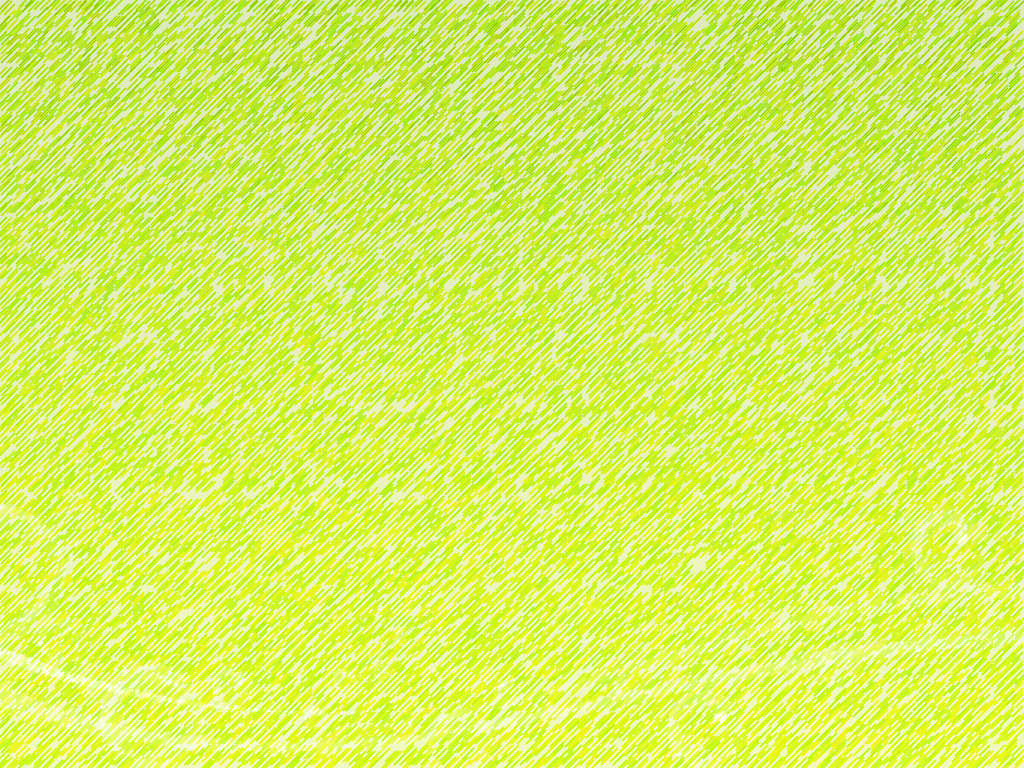 Это овощи. Они растут в огороде на грядках. 
 Назови их.
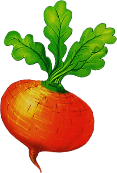 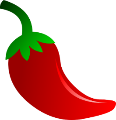 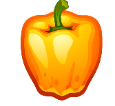 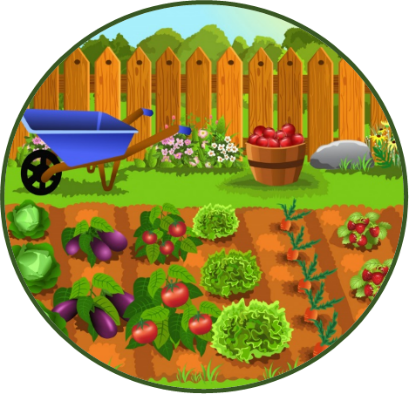 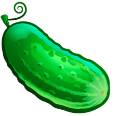 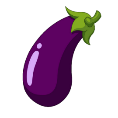 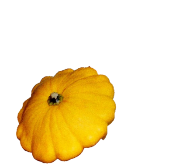 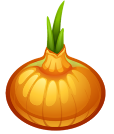 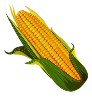 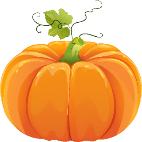 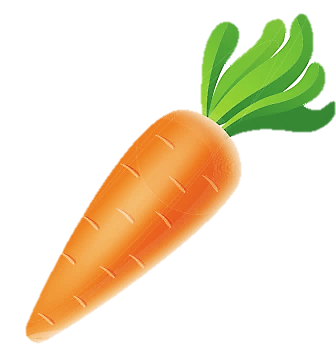 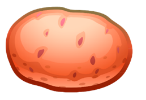 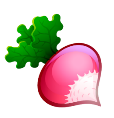 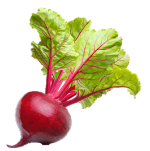 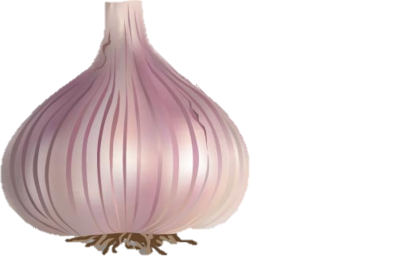 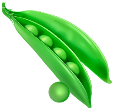 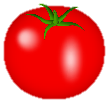 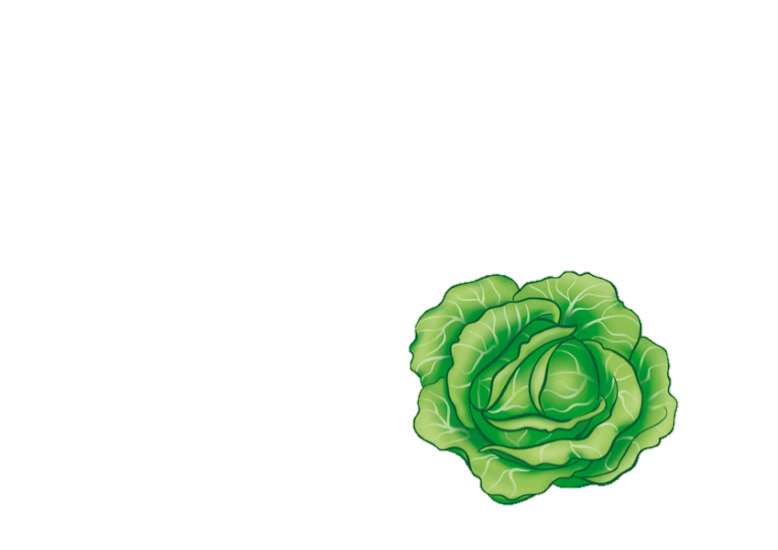 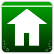 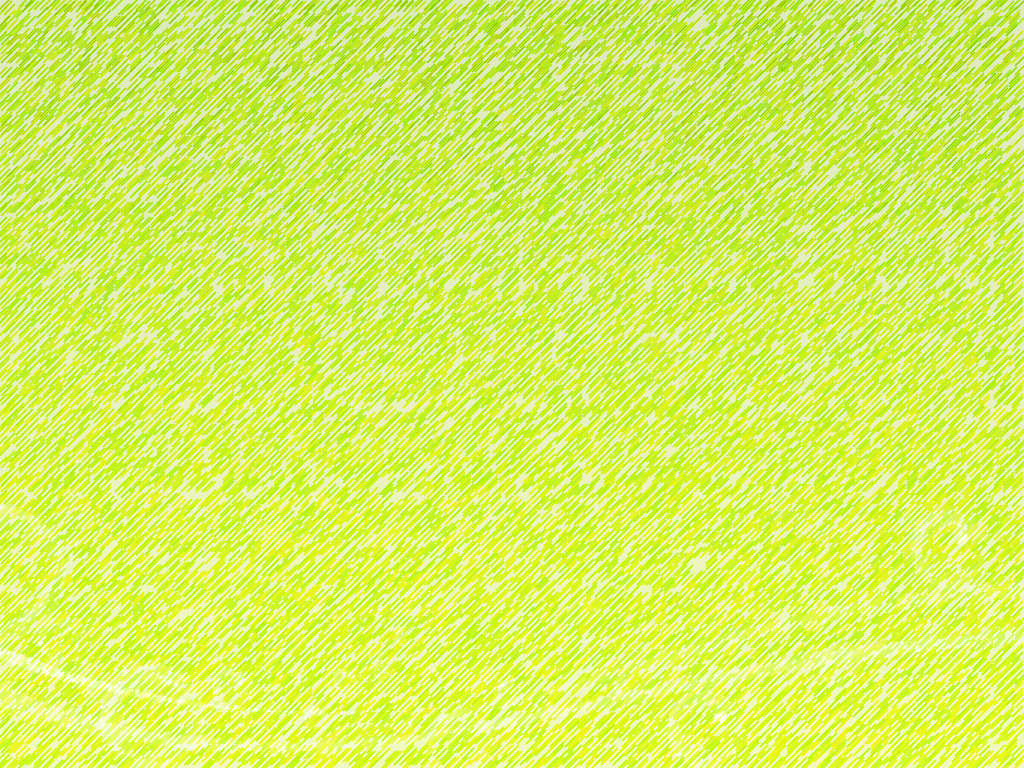 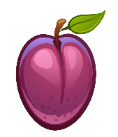 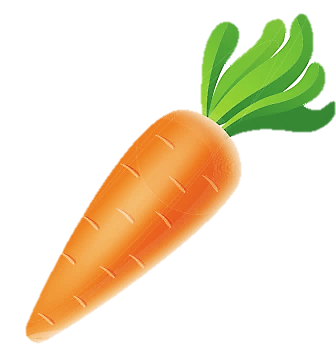 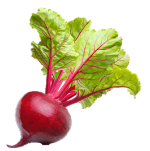 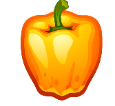 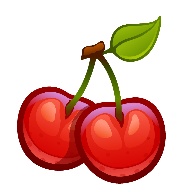 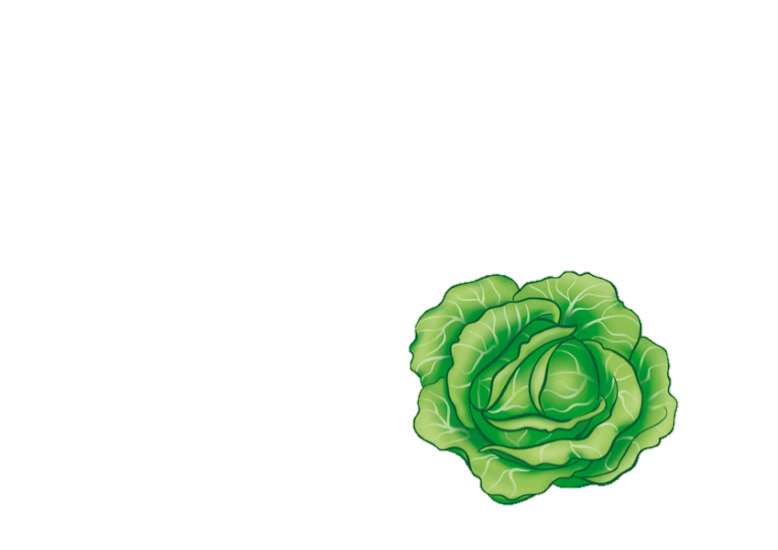 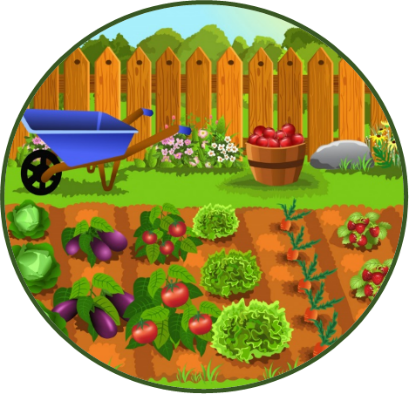 А теперь давай посадим овощи. Нажимай мышкой на овощи он убежит на грядку.
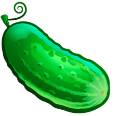 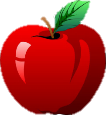 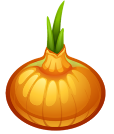 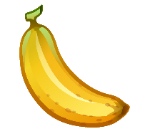 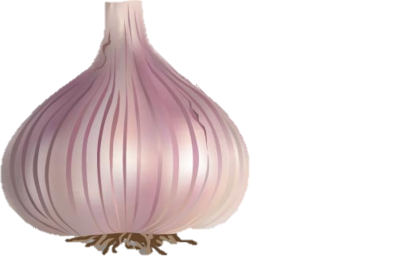 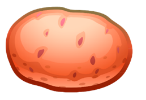 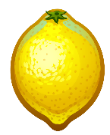 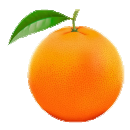 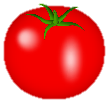 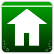 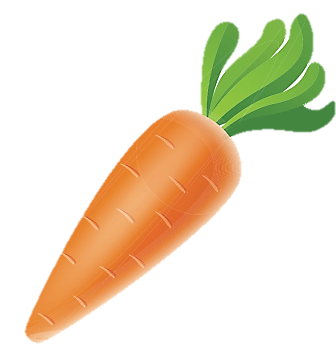 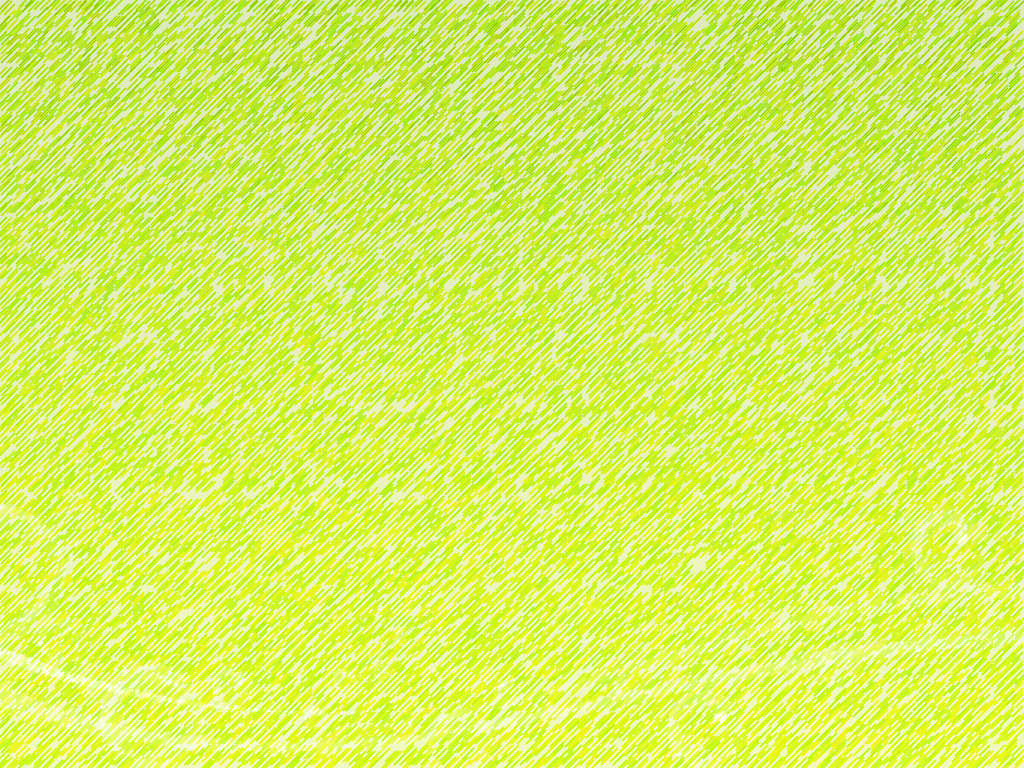 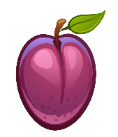 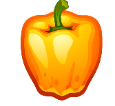 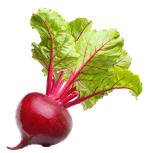 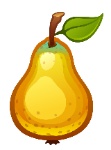 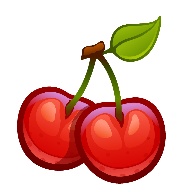 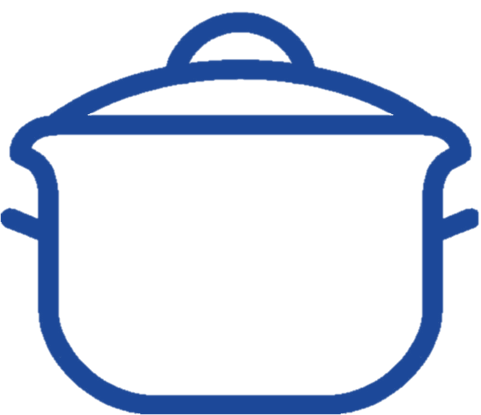 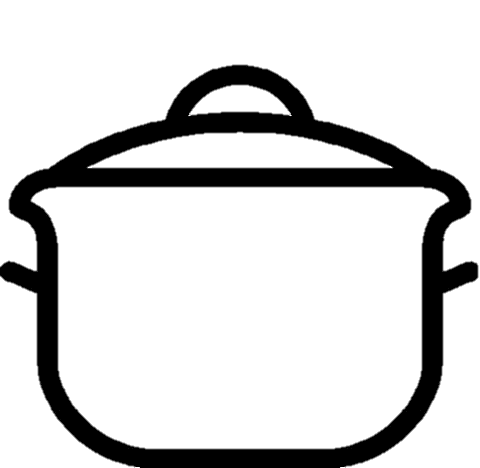 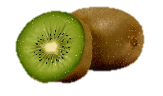 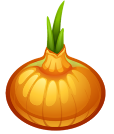 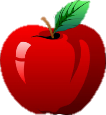 Отправляй щелчком
 мыши в кастрюлю 
только овощи.
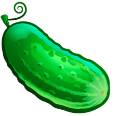 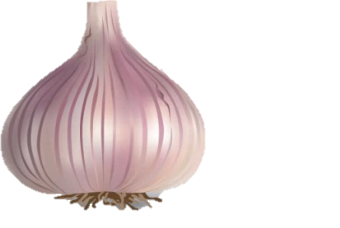 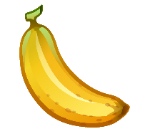 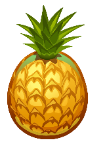 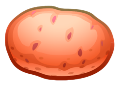 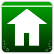 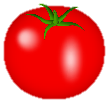 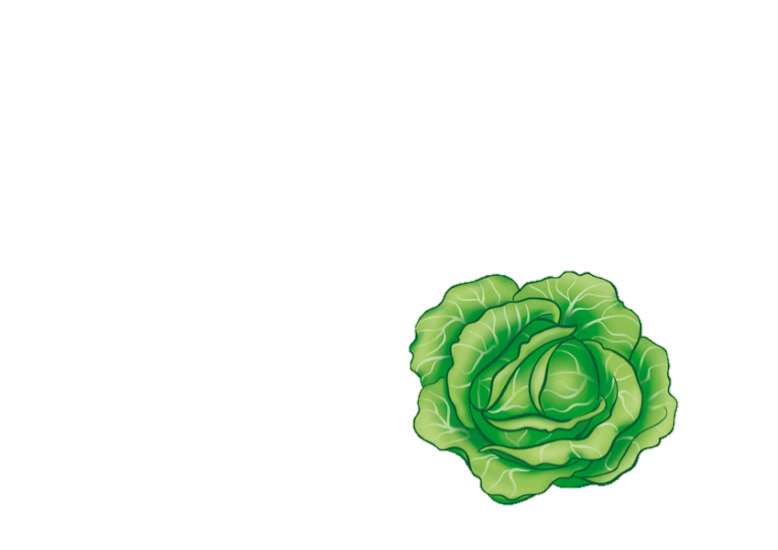 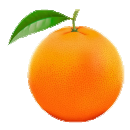 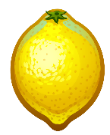 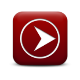 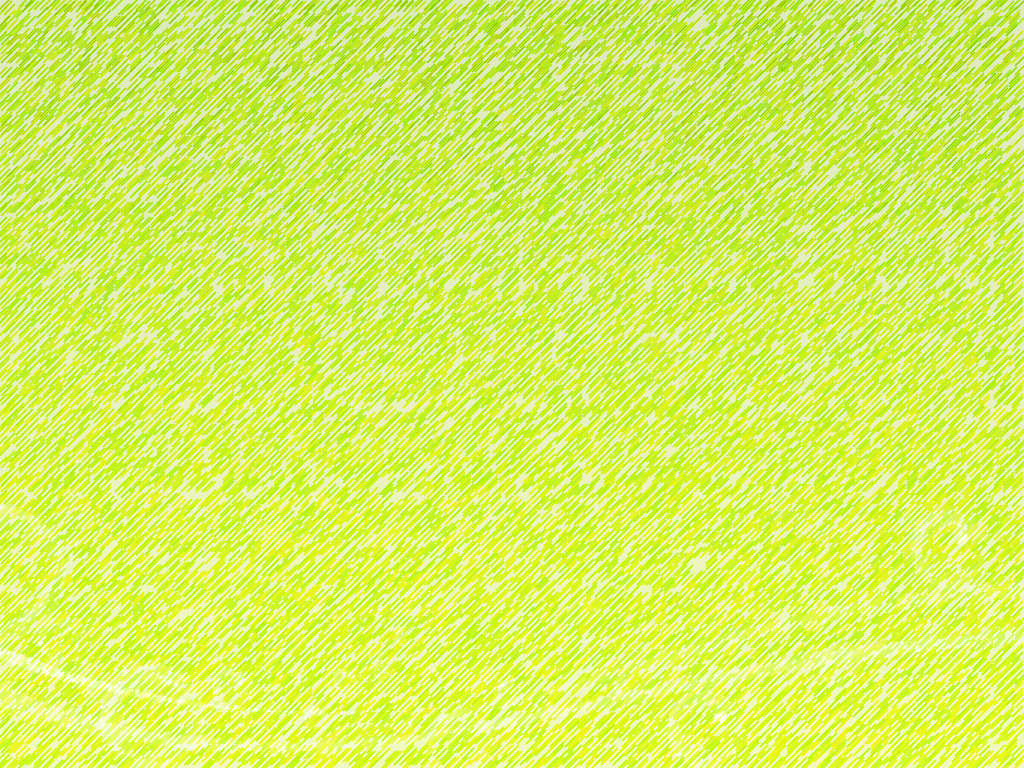 Убери из кастрюли лишние продукты, чтобы в ней остались   только овощи.
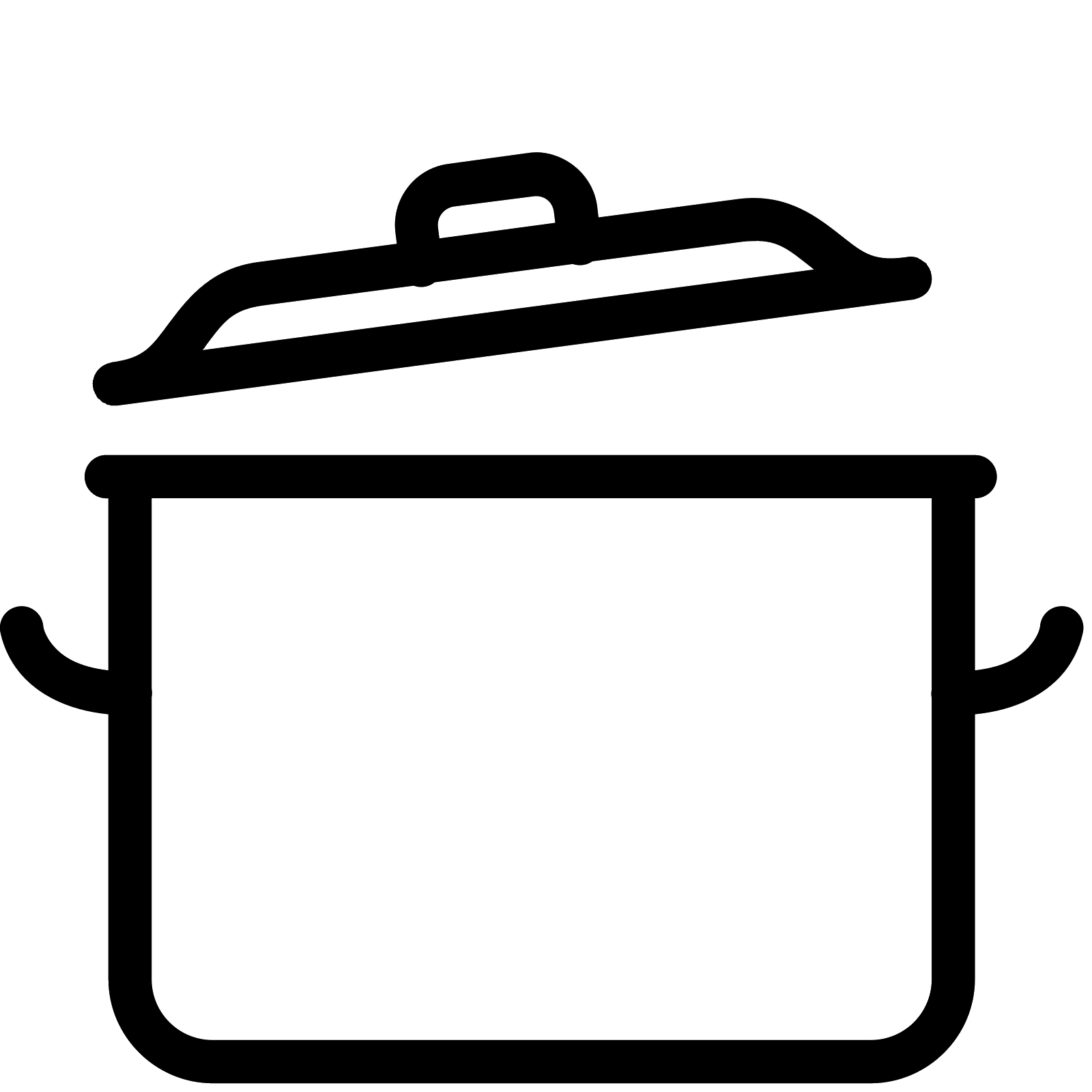 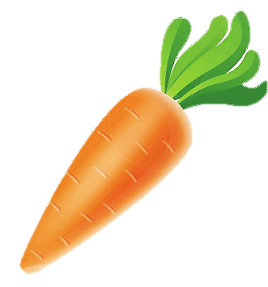 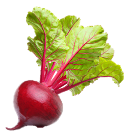 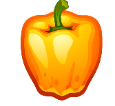 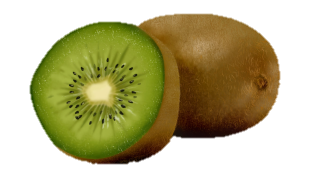 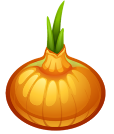 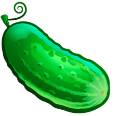 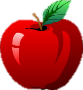 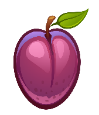 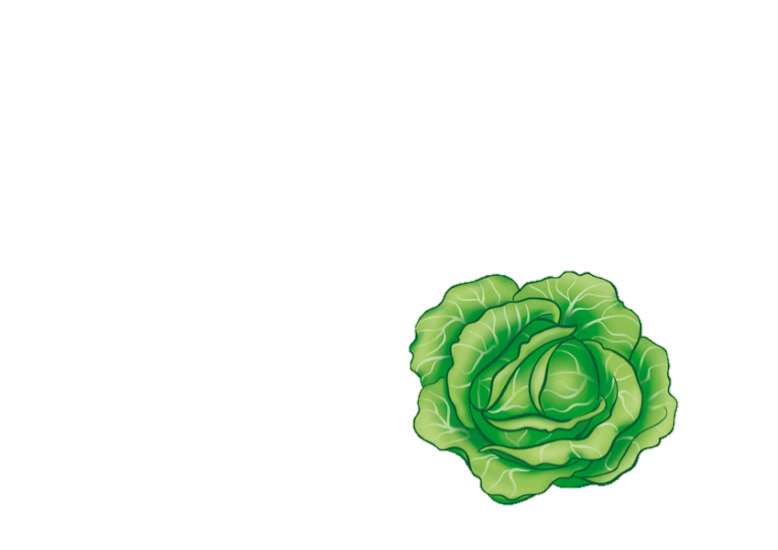 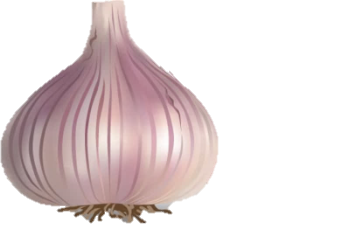 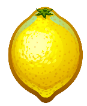 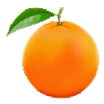 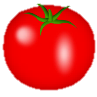 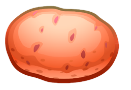 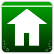 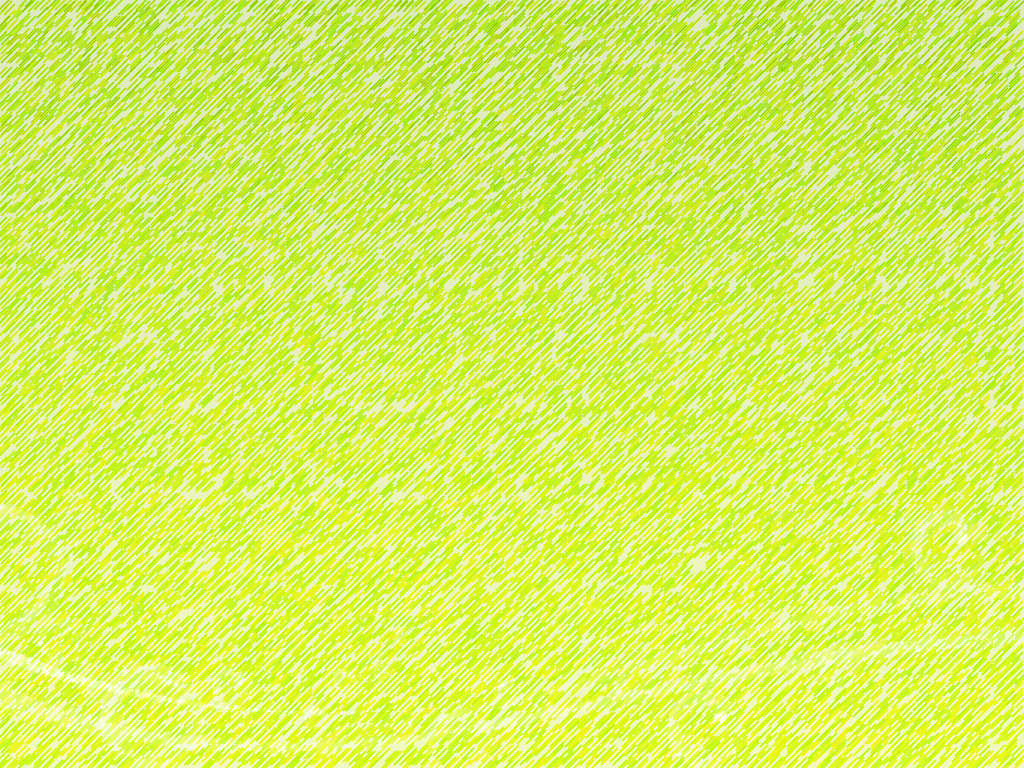 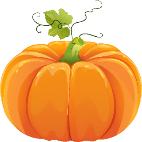 Какие овощи играют в прятки?
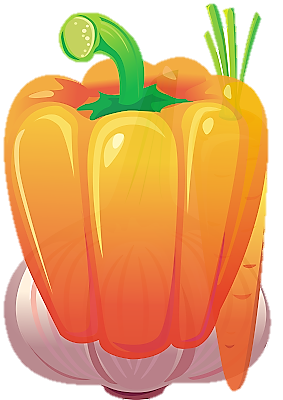 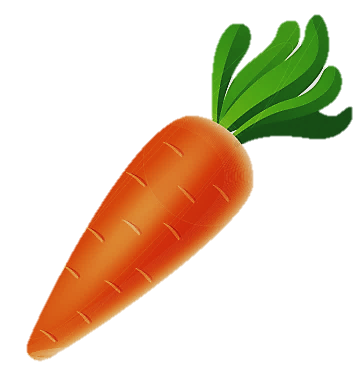 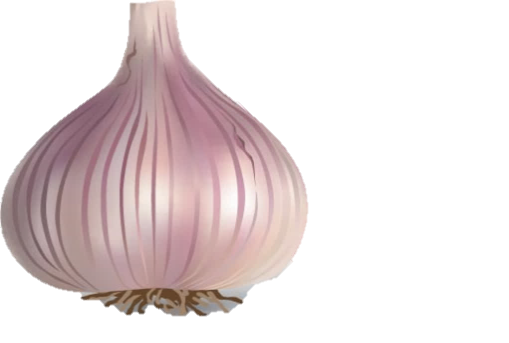 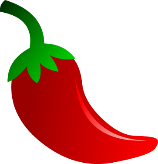 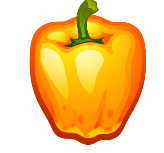 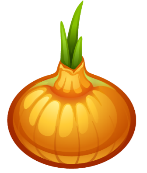 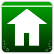 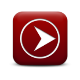 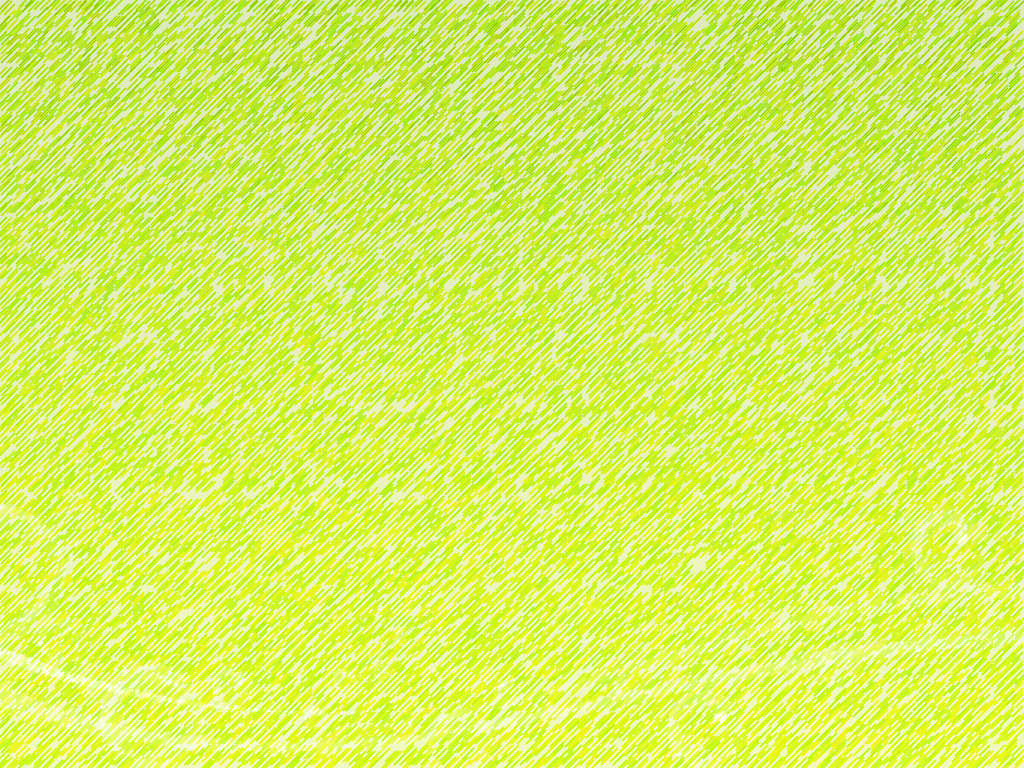 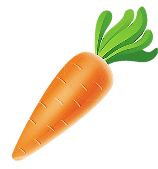 Какие овощи играют в прятки?
Нажимай мышкой на овощ .
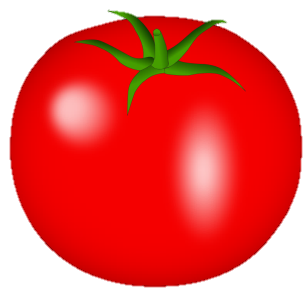 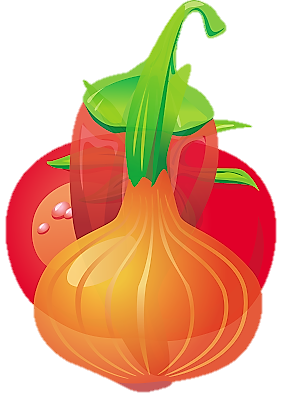 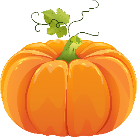 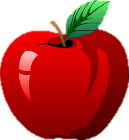 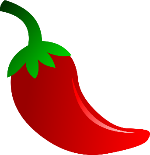 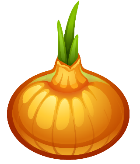 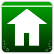 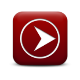 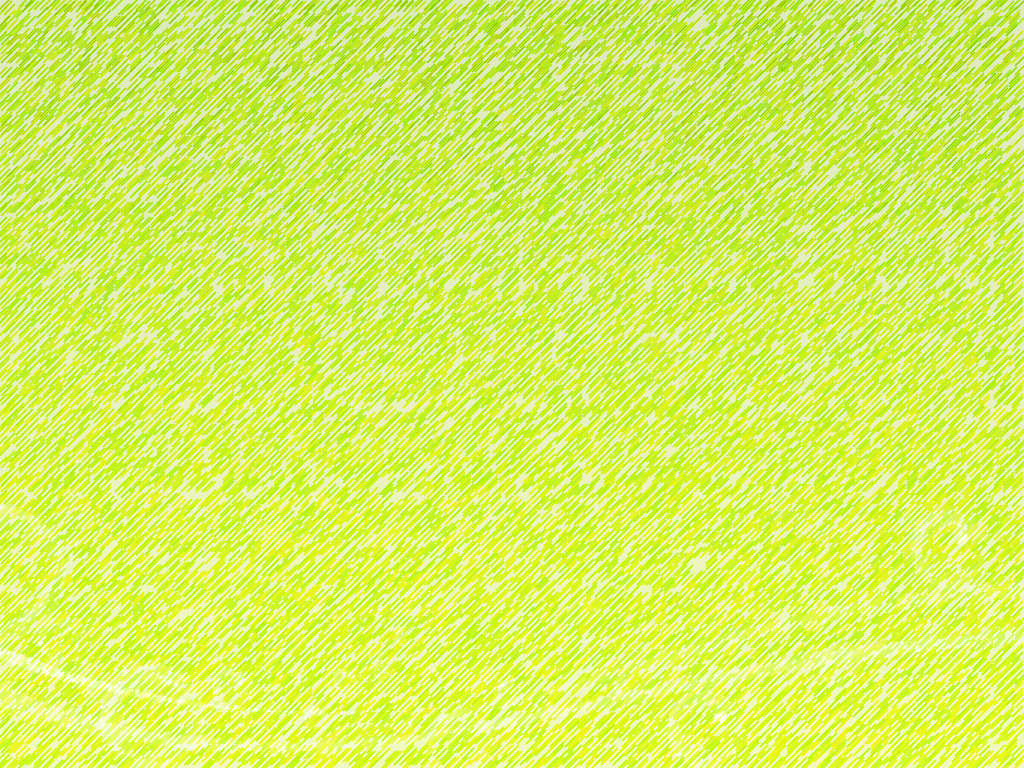 Какие овощи играют в прятки?
Нажимай мышкой на овощ .
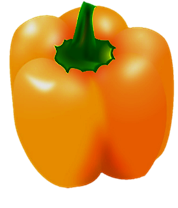 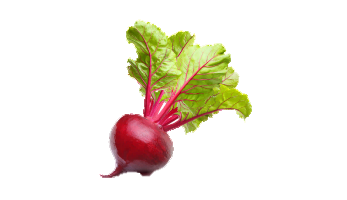 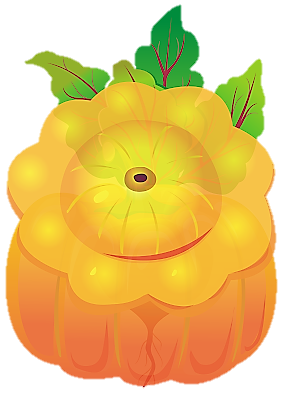 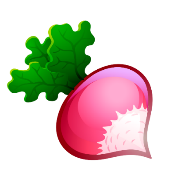 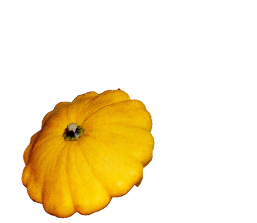 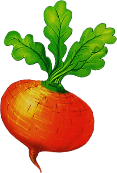 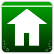 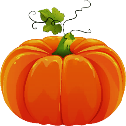 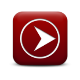 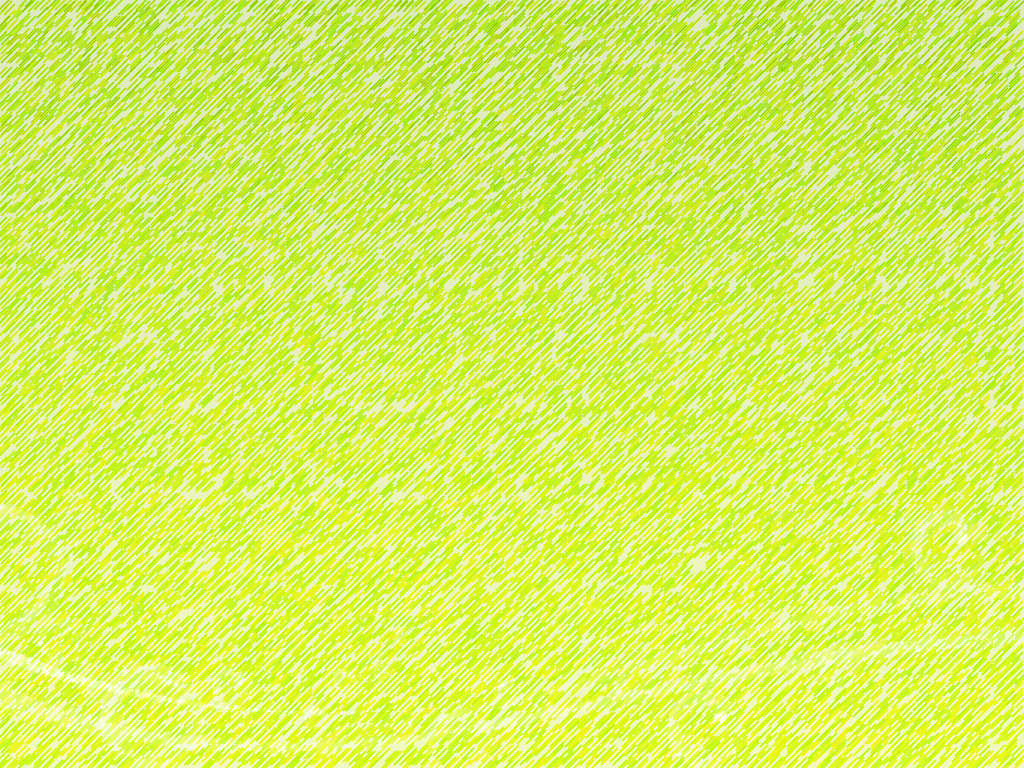 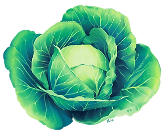 Какие овощи играют в прятки?
Нажимай мышкой на овощ .
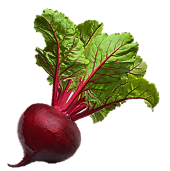 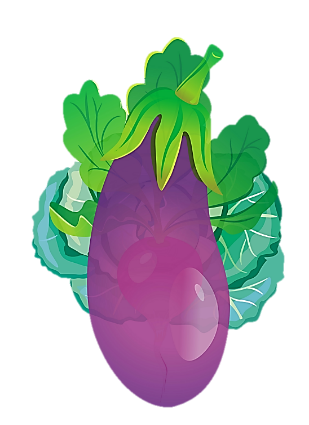 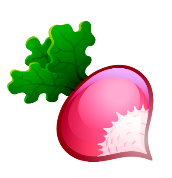 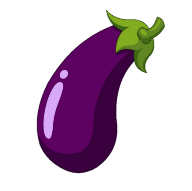 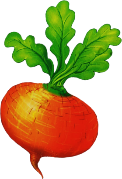 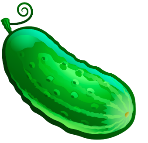 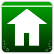 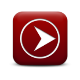 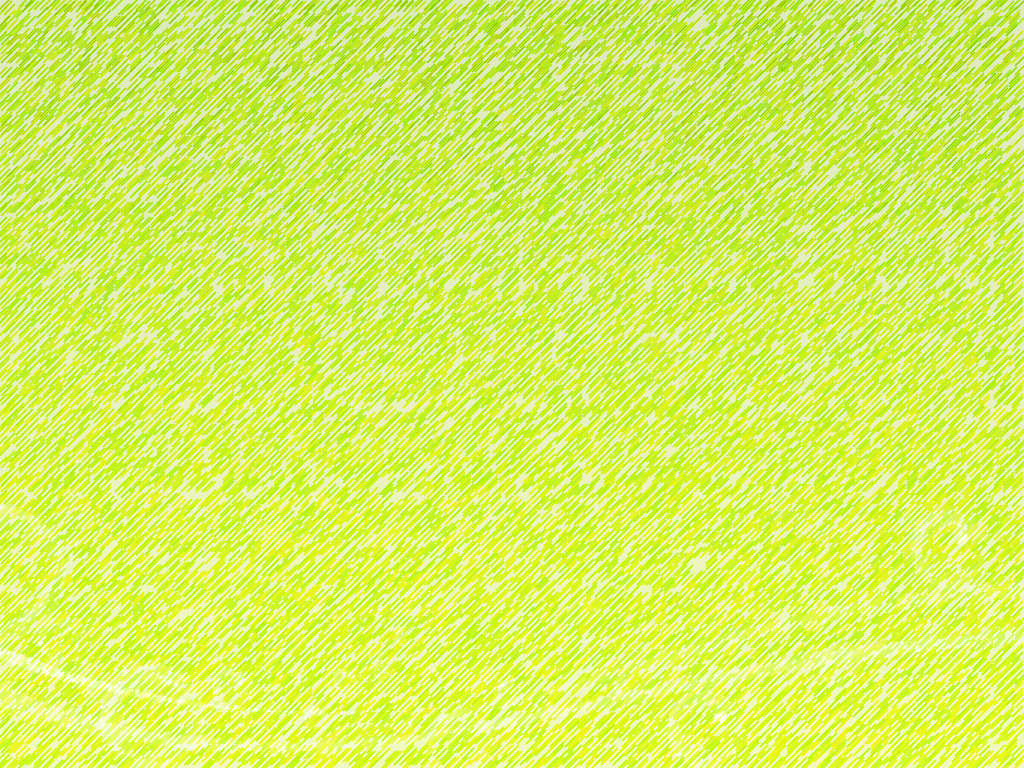 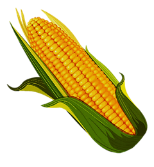 Какие овощи играют в прятки?
Нажимай мышкой на овощ .
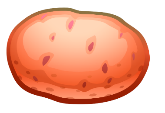 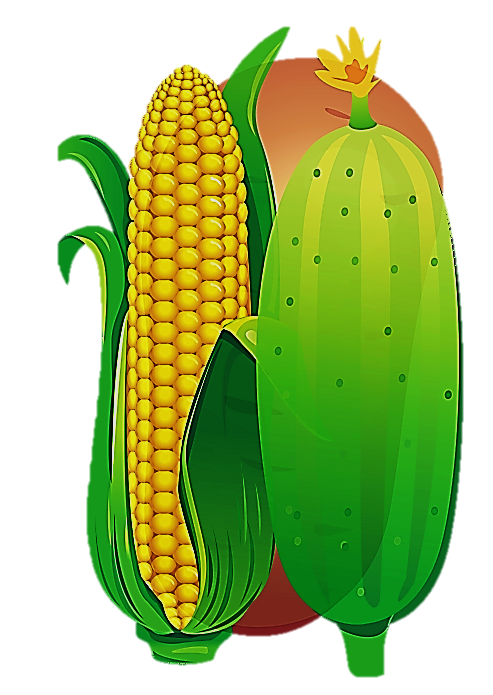 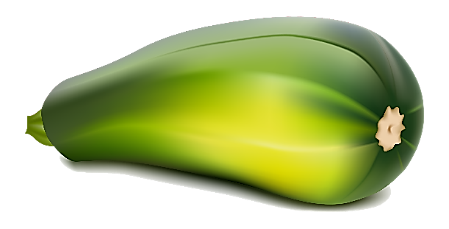 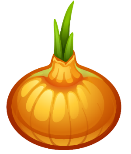 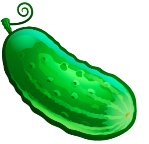 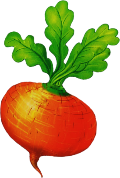 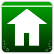 Угадай овощ по размытию. 
Проверь свой ответ нажав мышкой на картинку.
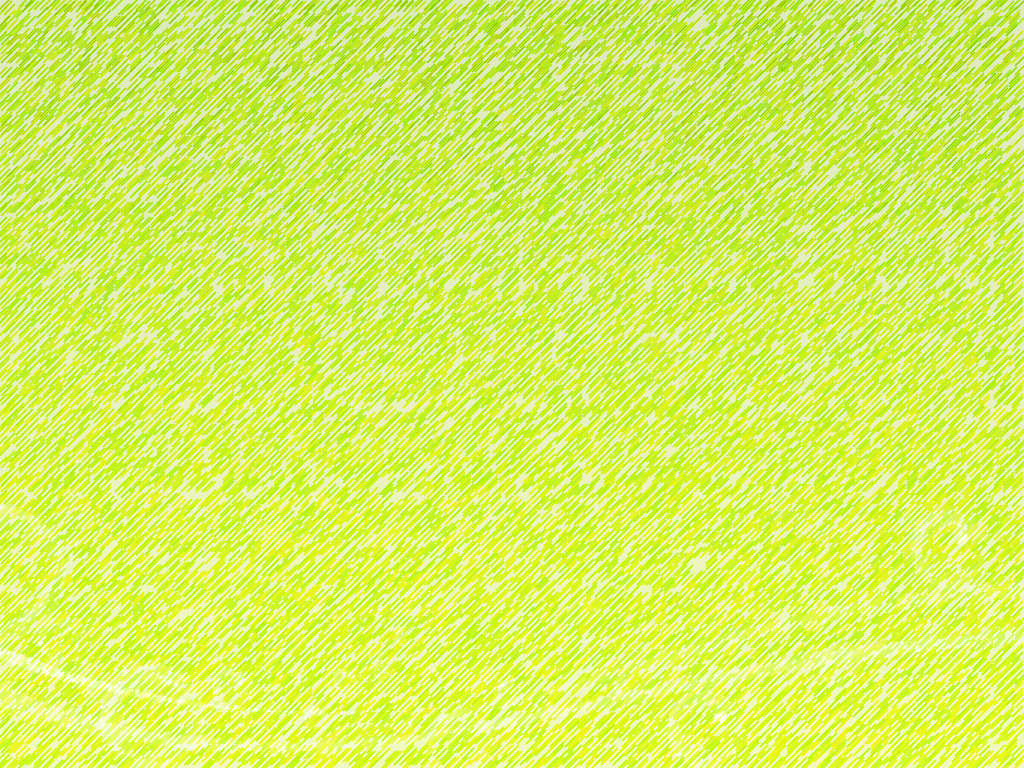 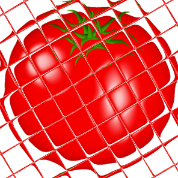 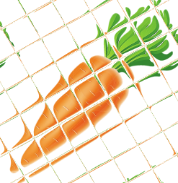 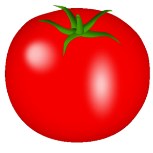 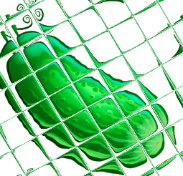 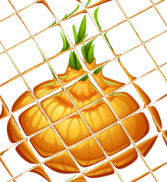 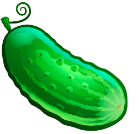 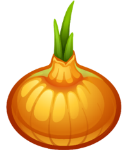 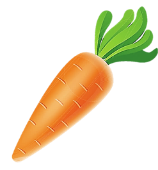 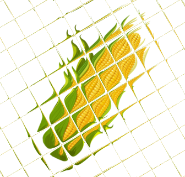 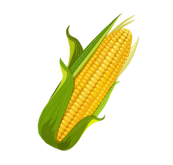 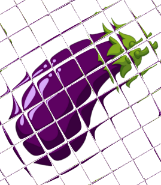 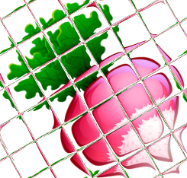 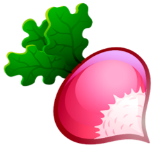 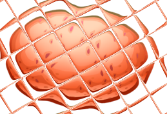 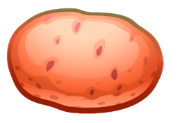 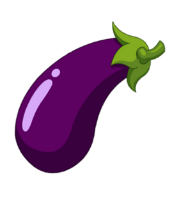 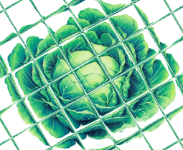 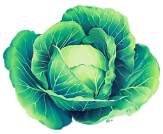 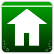 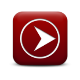 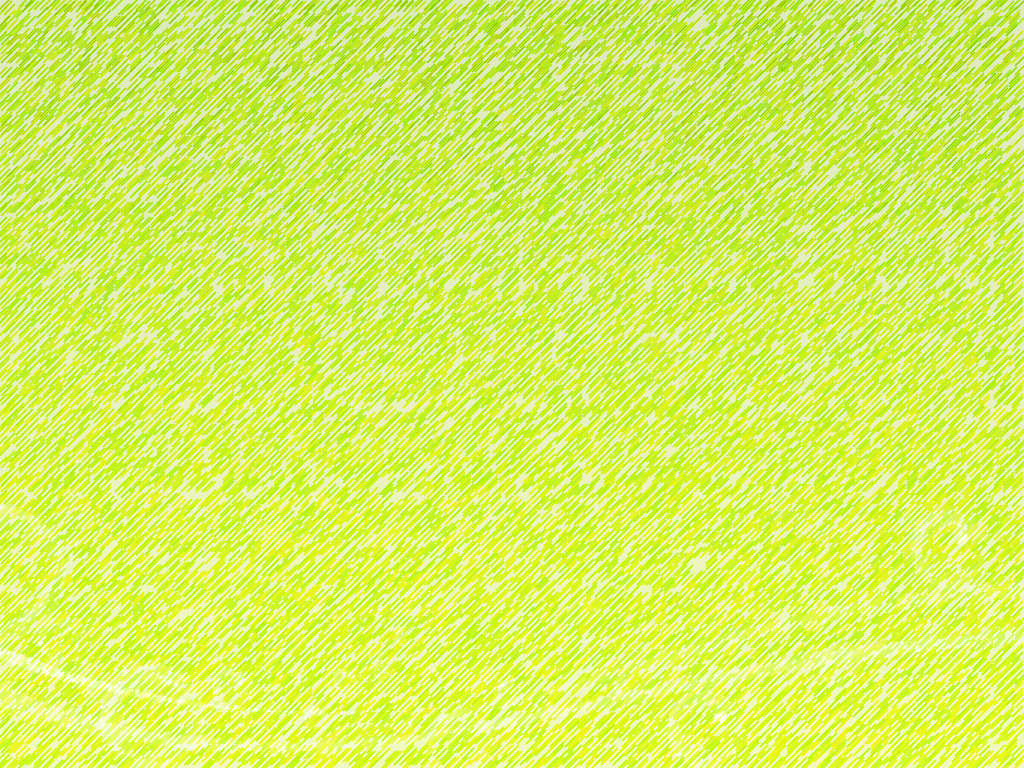 Из какого овоща делают кетчуп?
Нажимай мышкой на овощ .
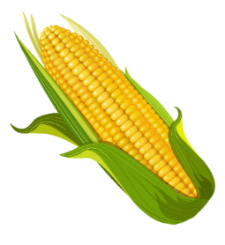 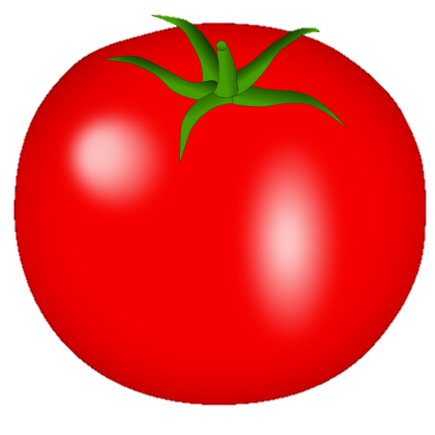 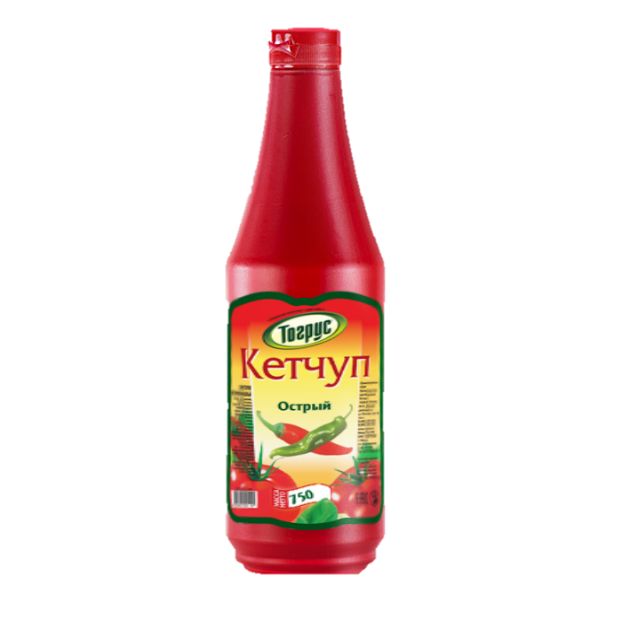 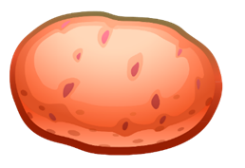 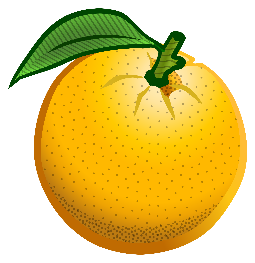 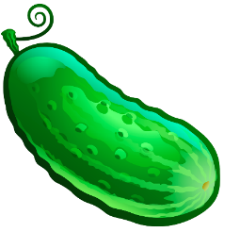 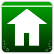 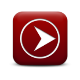 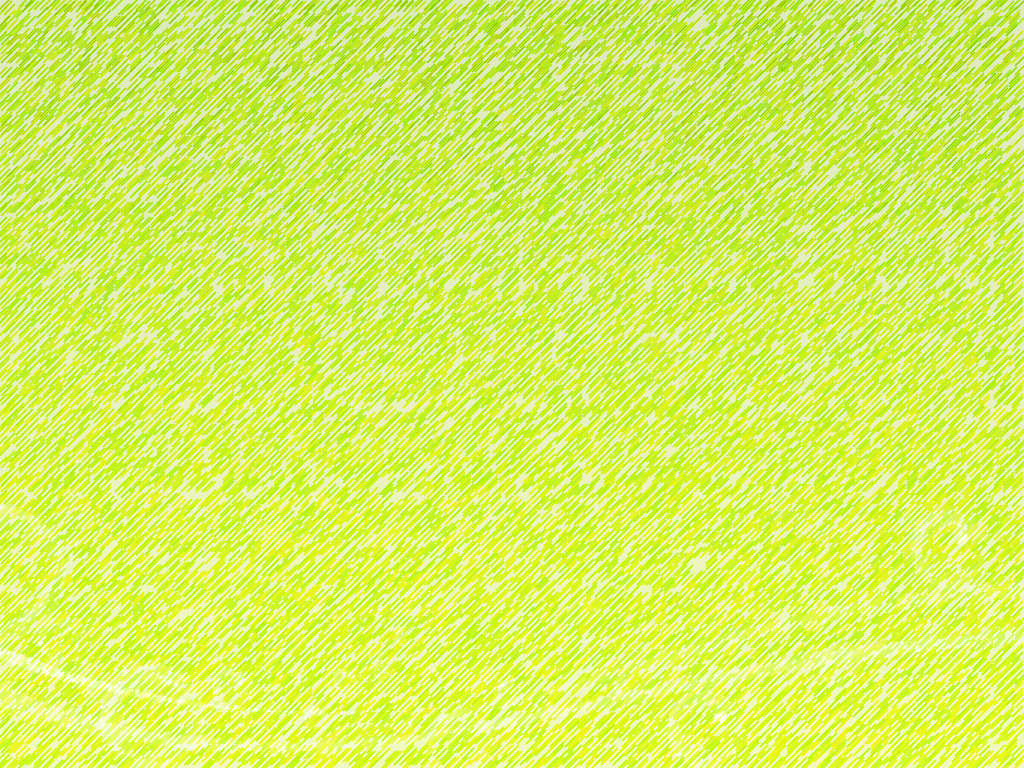 Из какого овоща сделана заготовка?
Нажимай мышкой на овощ .
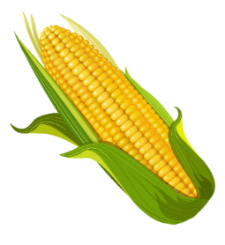 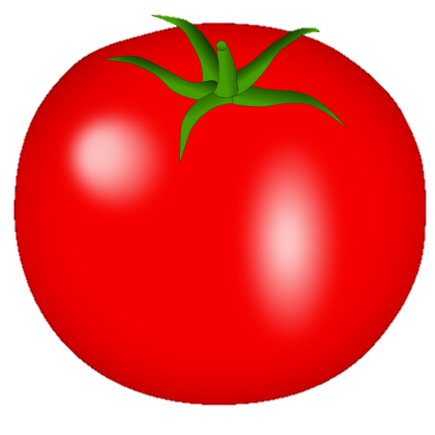 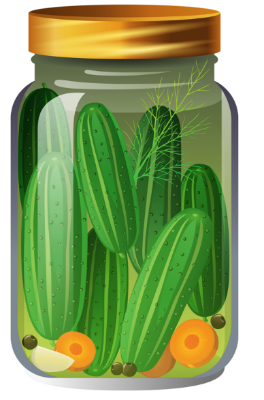 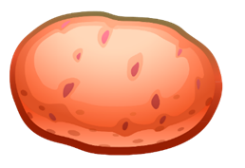 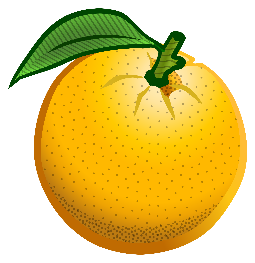 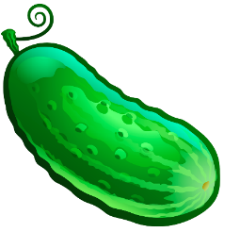 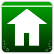 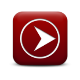 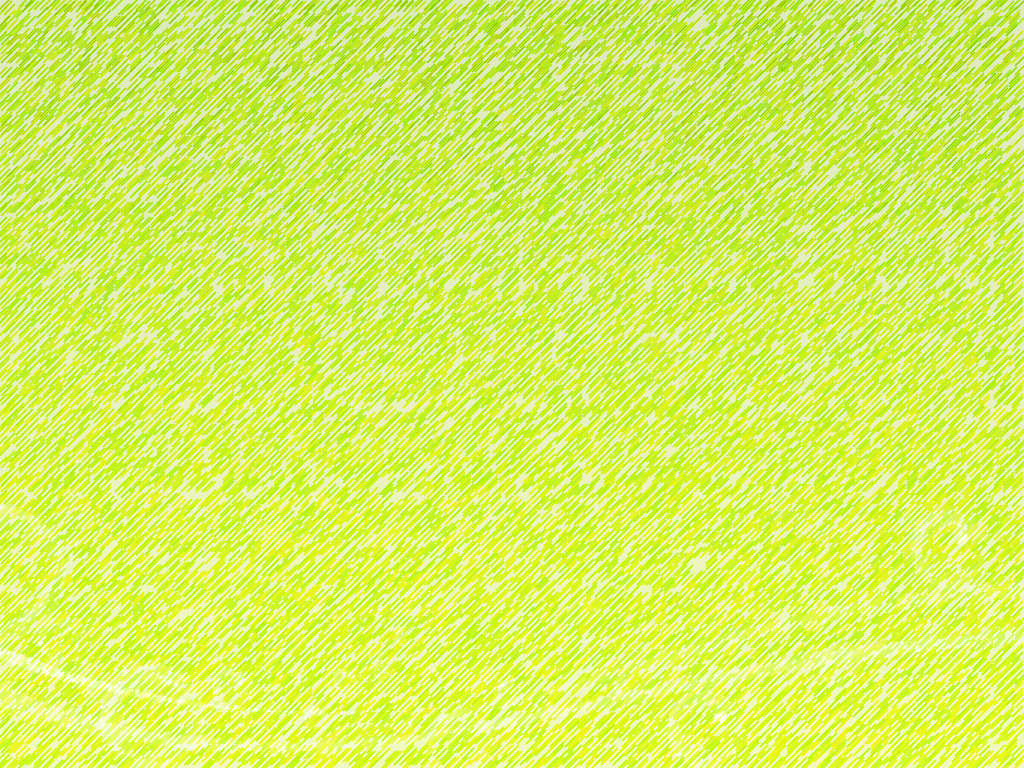 Из какого овоща делают 
картофель фри?
Нажимай мышкой на овощ .
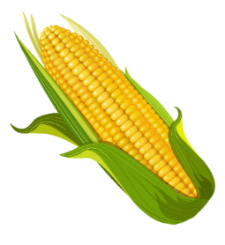 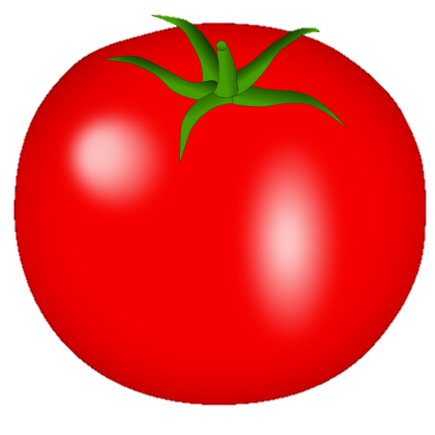 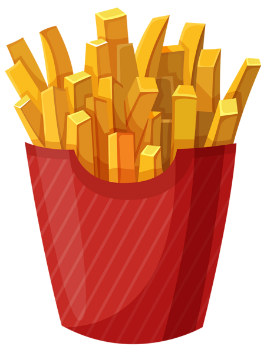 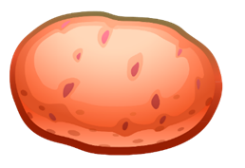 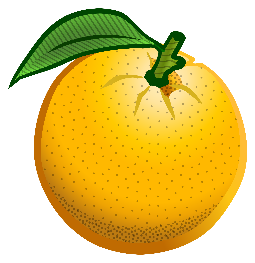 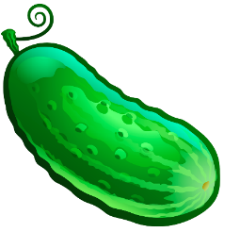 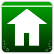 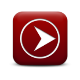 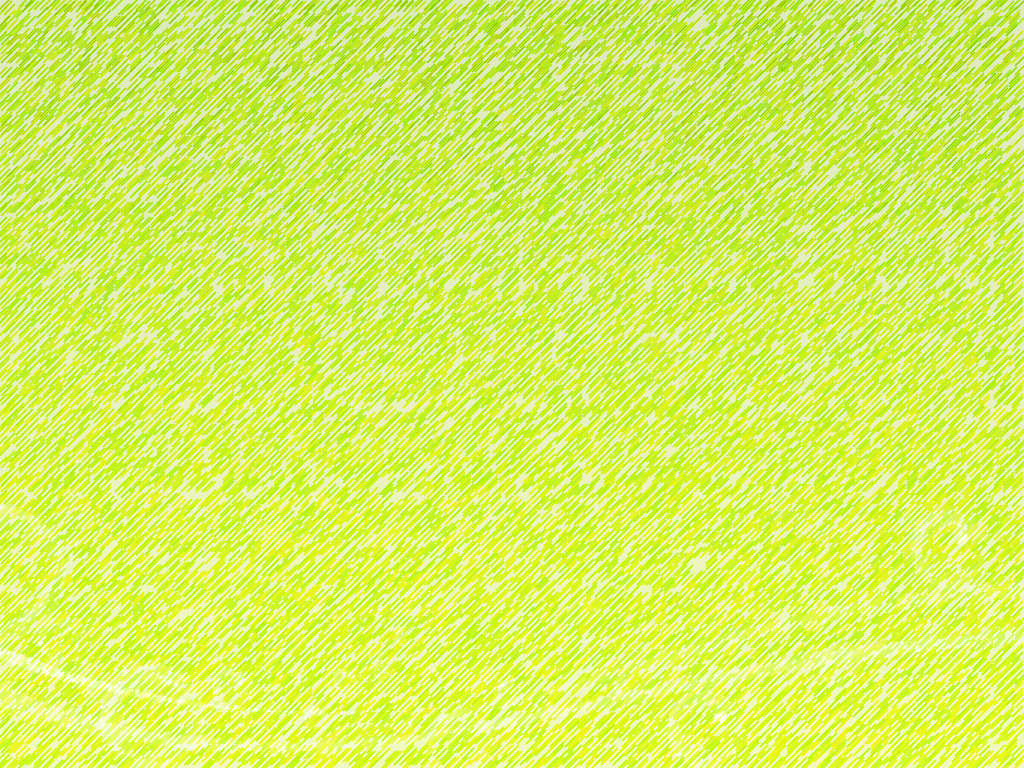 Из какого овоща делают попкорн?
Нажимай мышкой на овощ .
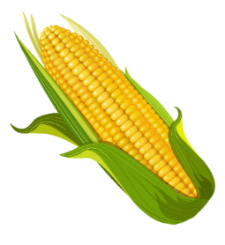 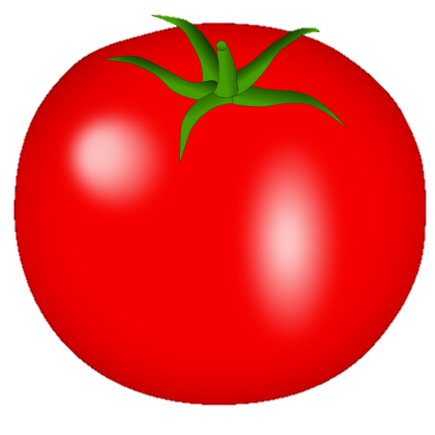 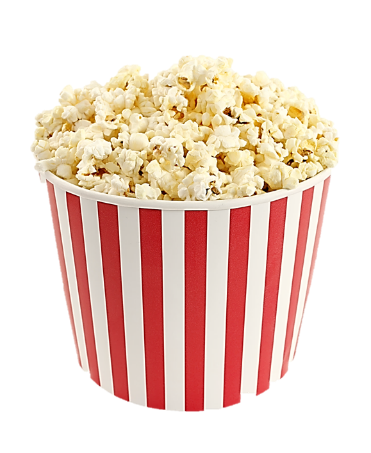 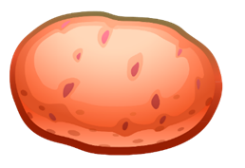 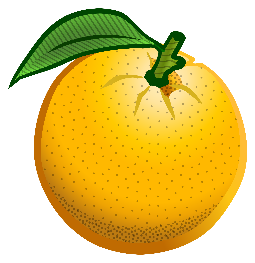 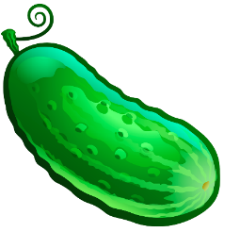 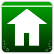 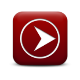 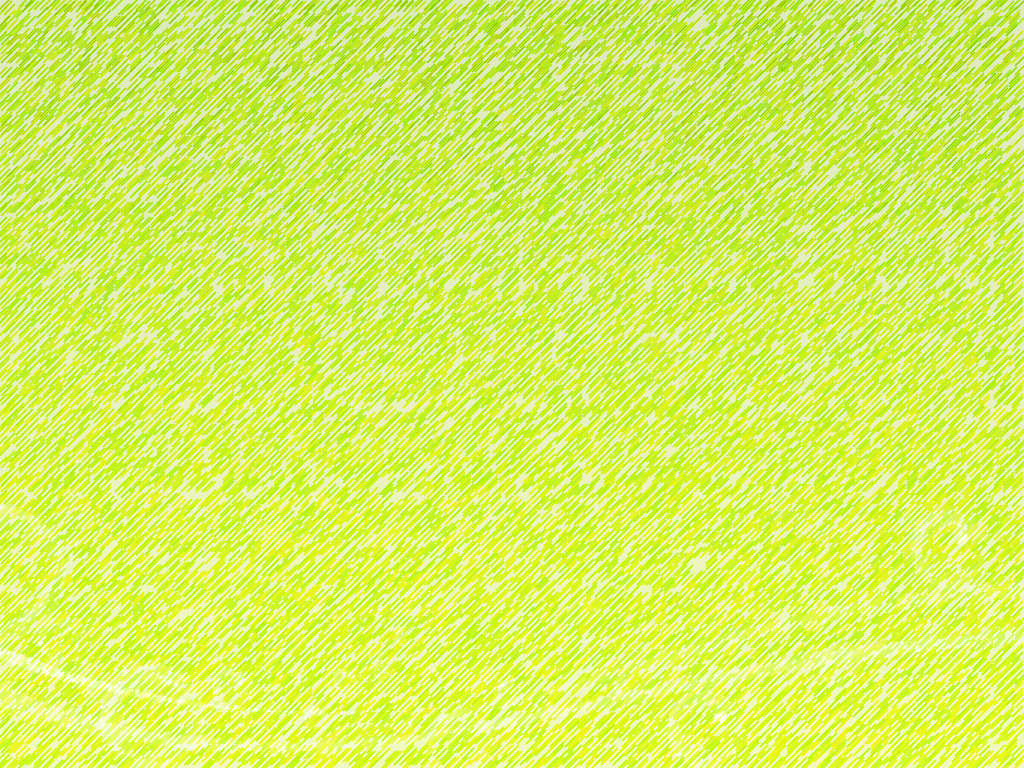 Какой овощ положили в банку?
Нажимай мышкой на овощ .
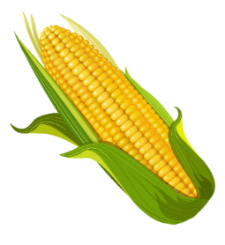 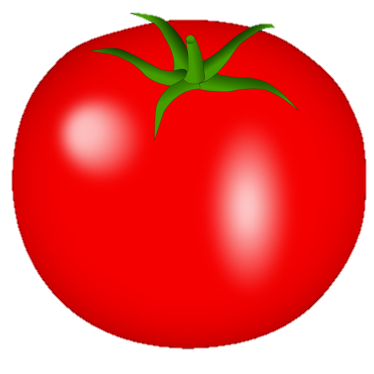 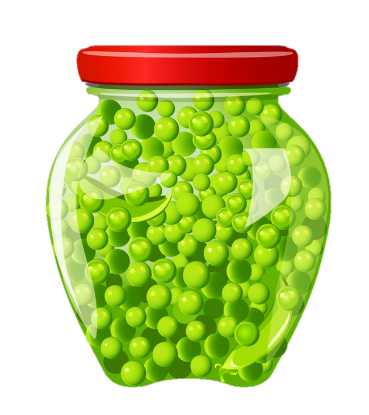 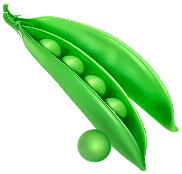 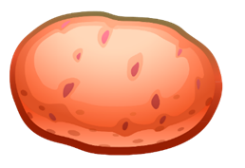 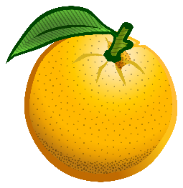 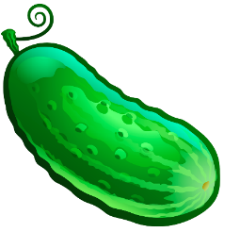 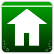 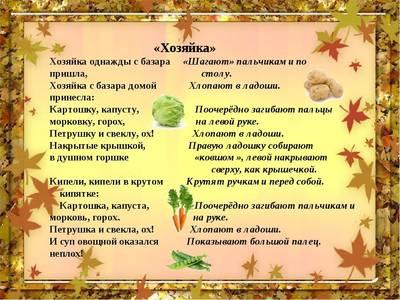 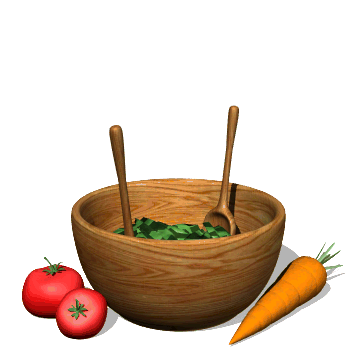 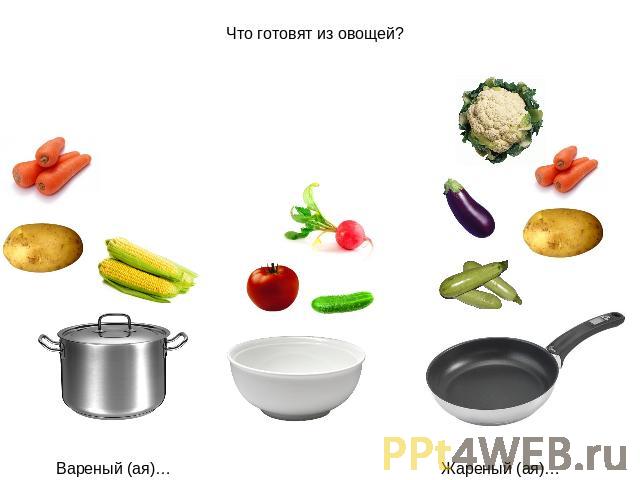 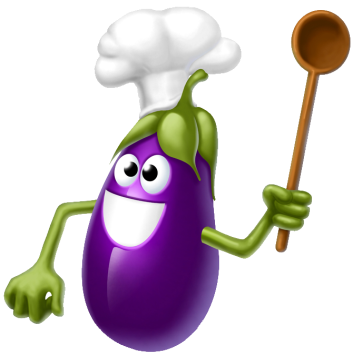 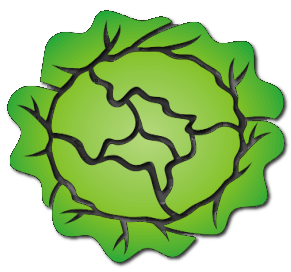 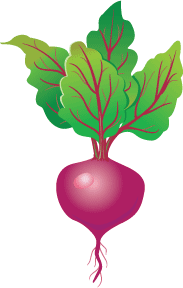 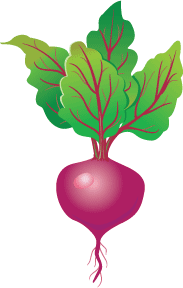 Игра «Назови сок»
Сок из томата (какой сок?)  – томатный сок
Сок из огурца - огуречный сок.
Сок из капусты – капустный сок. 
Сок из тыквы – тыквенный сок.
 Сок из свеклы – свекольный сок.
Сок из моркови – морковный сок.
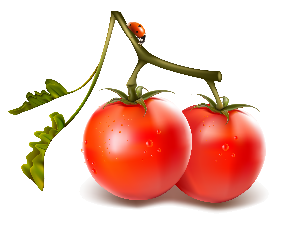 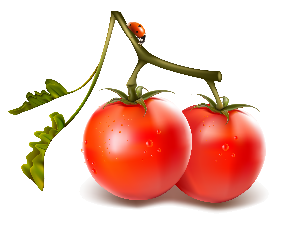 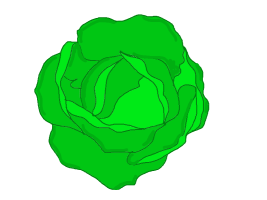 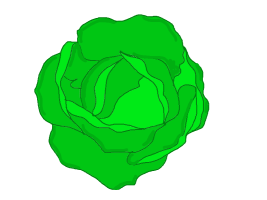 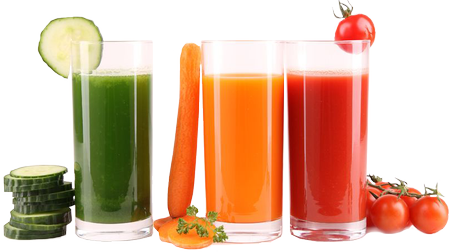 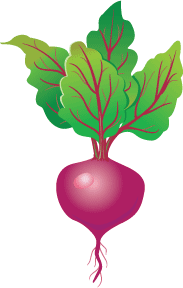 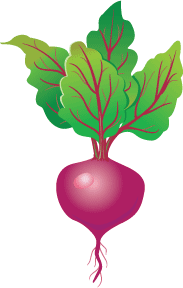 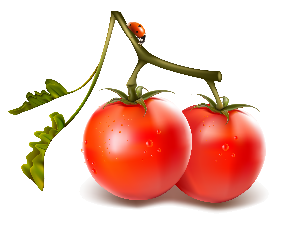 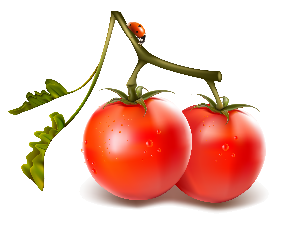 Игра: «Один-много»
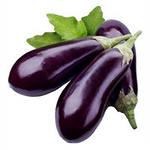 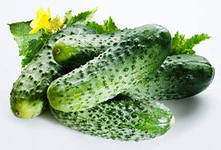 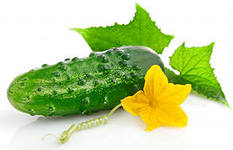 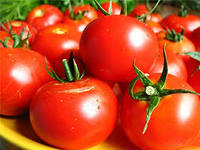 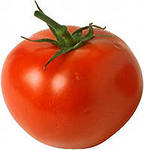 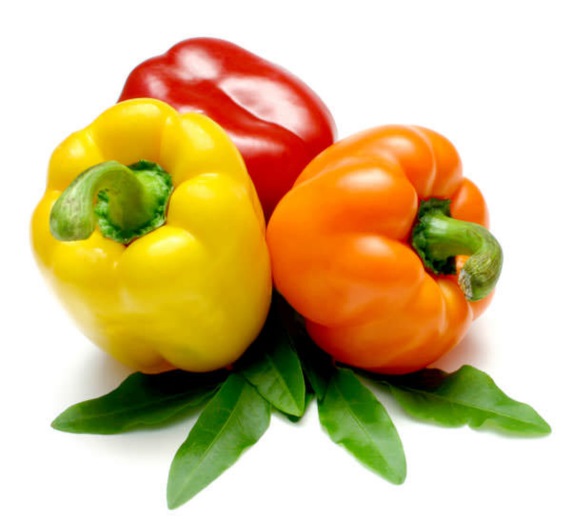 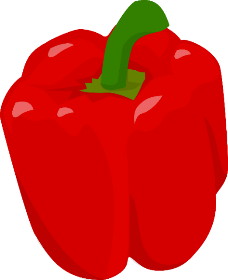 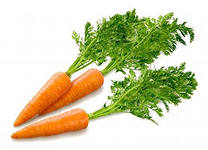 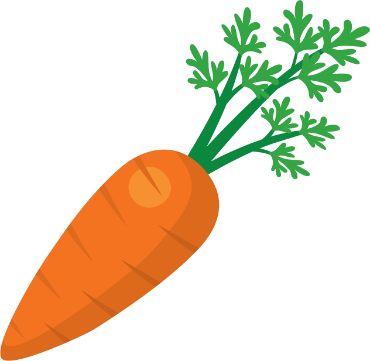 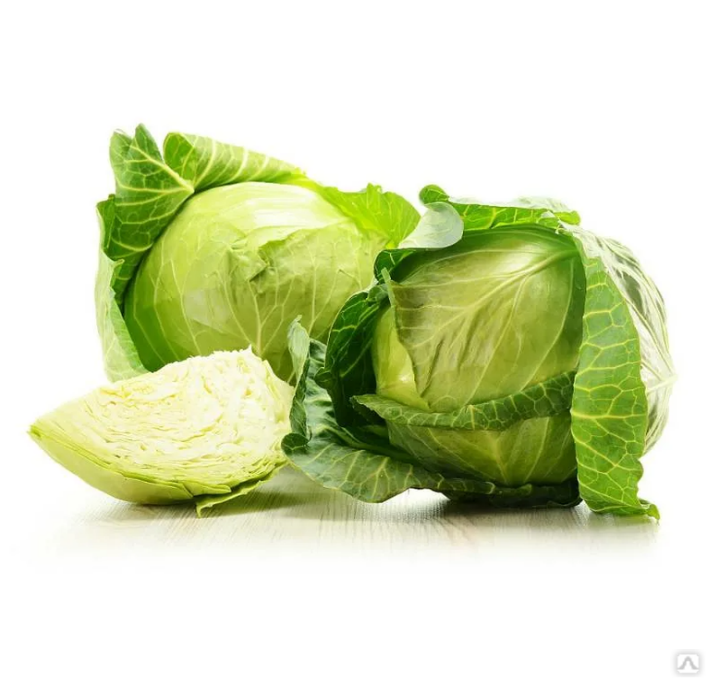 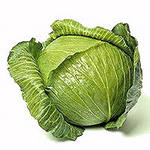 Игра: «Назови ласково»
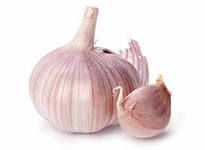 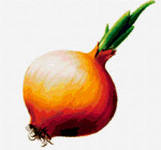 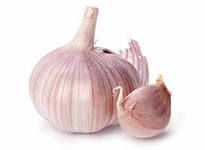 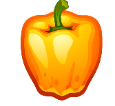 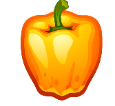 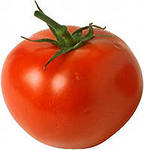 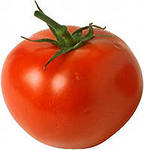 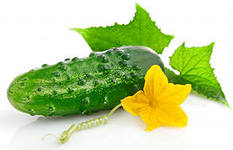 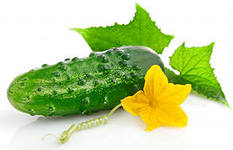 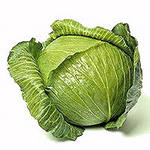 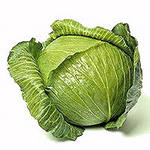 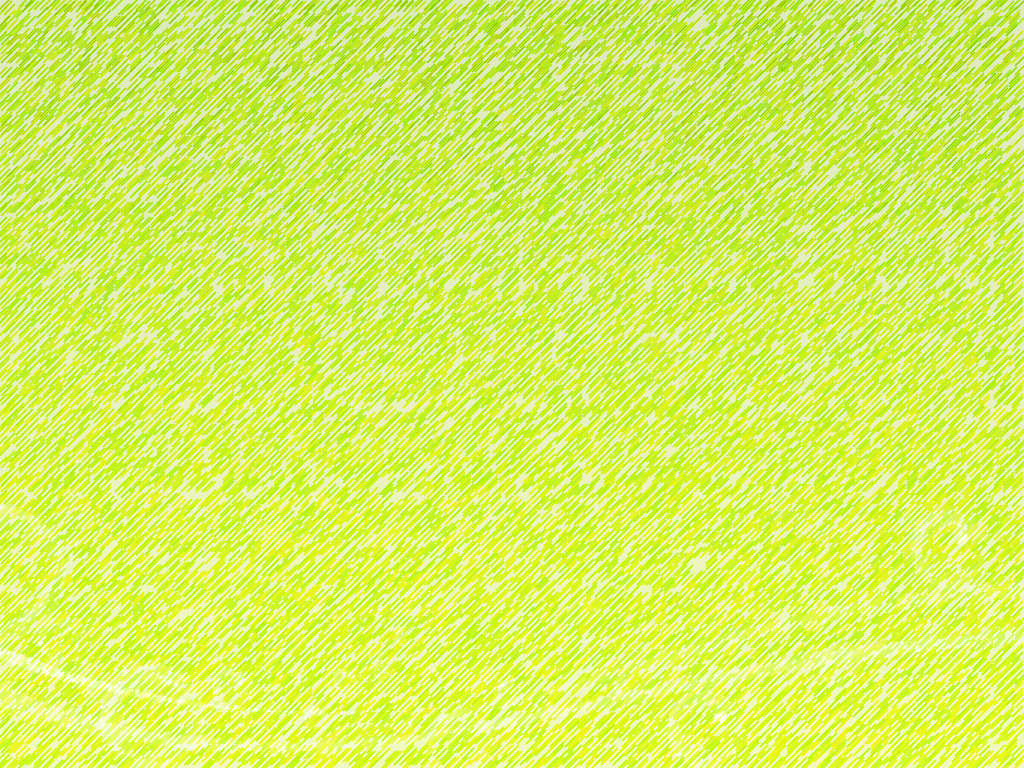 Назови овощ. Какая из половинок принадлежит ему?
Нажимай мышкой на правильный ответ .
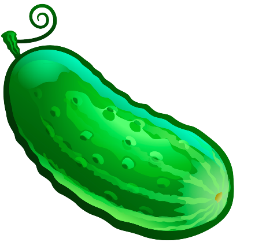 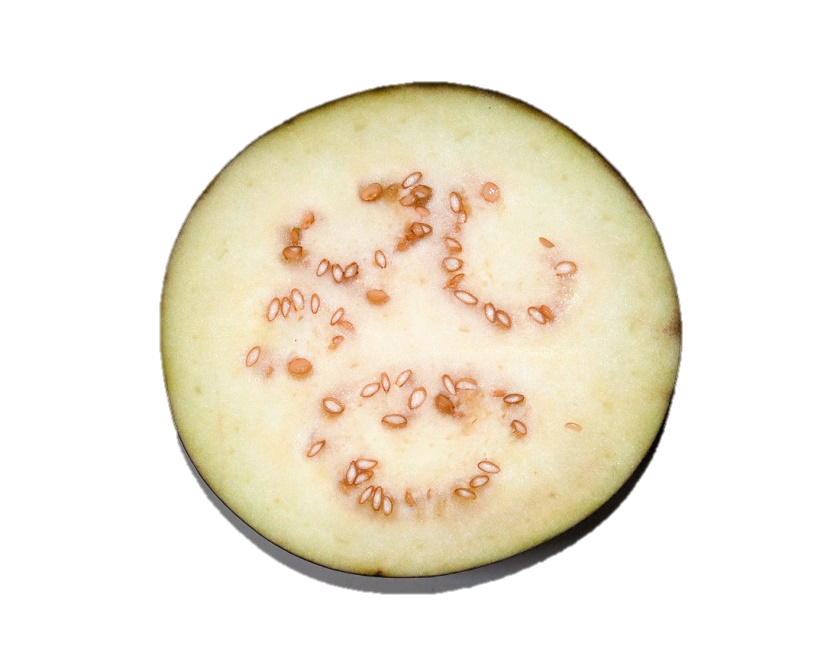 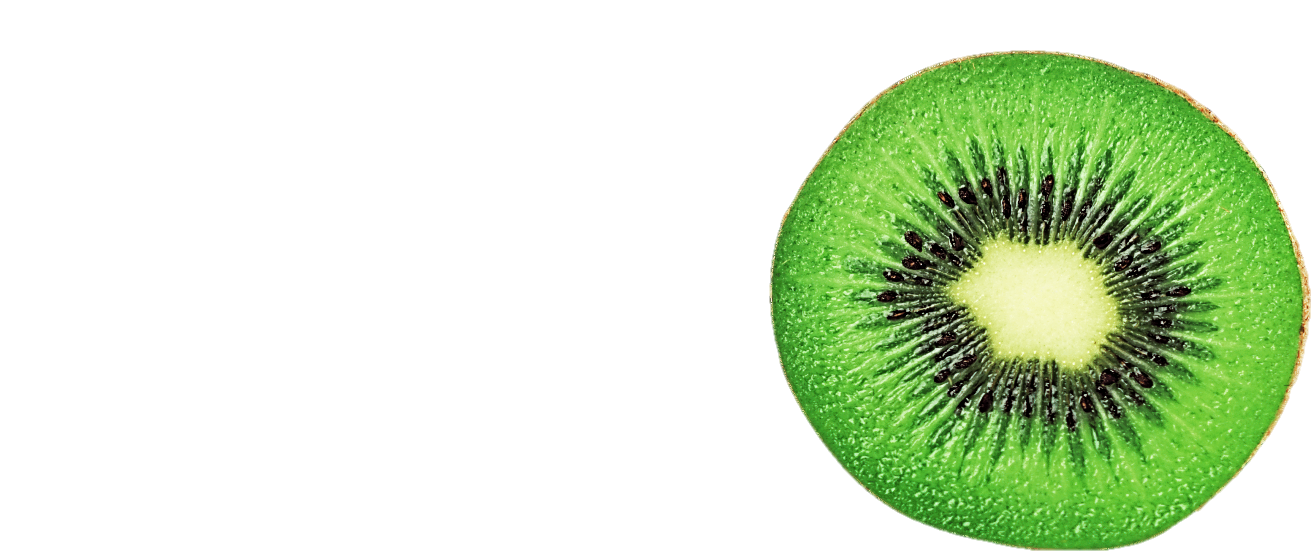 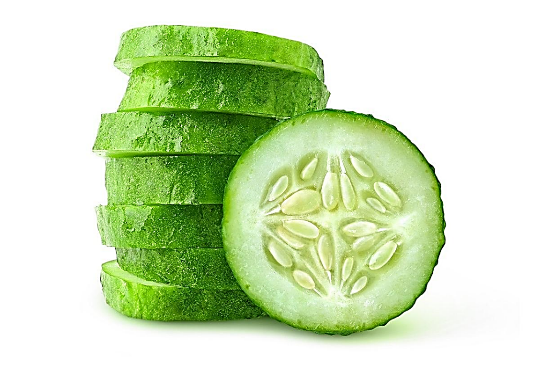 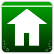 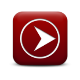 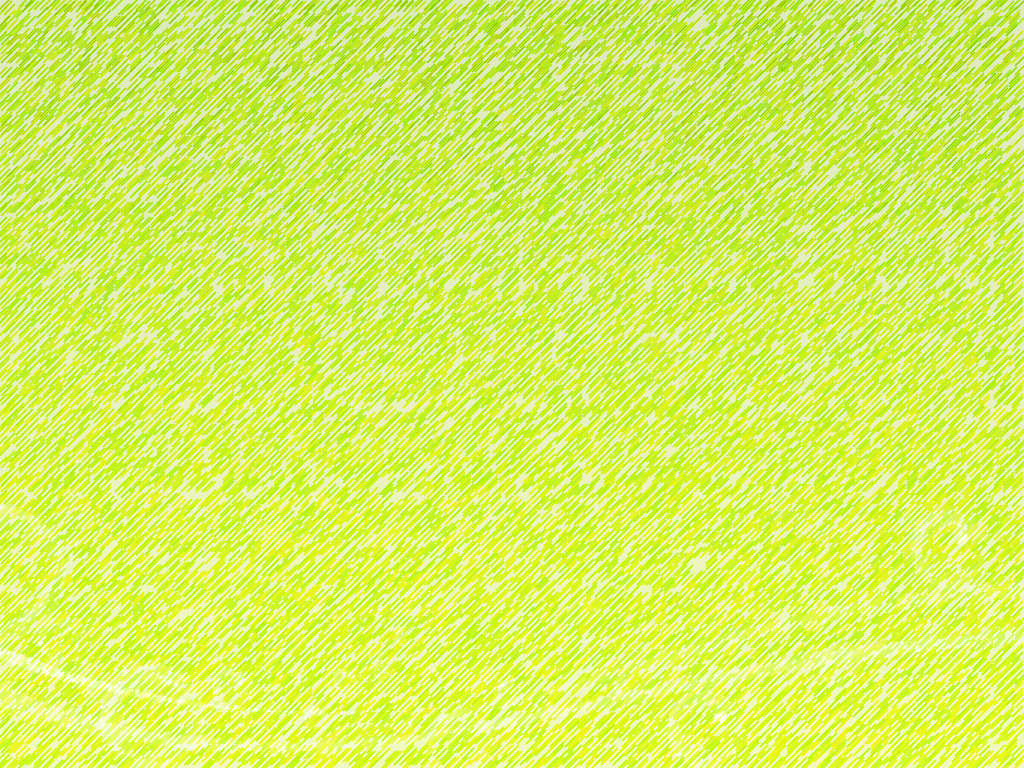 Назови овощ. Какая из половинок принадлежит ему?
Нажимай мышкой на правильный ответ
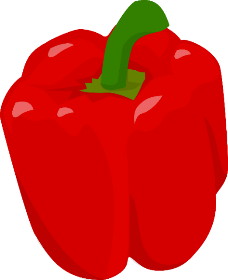 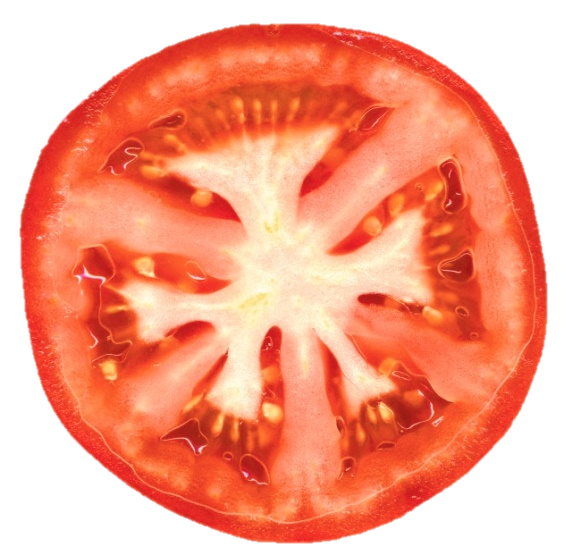 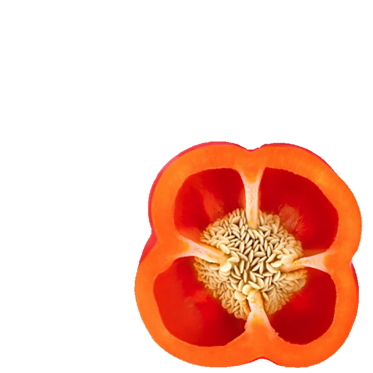 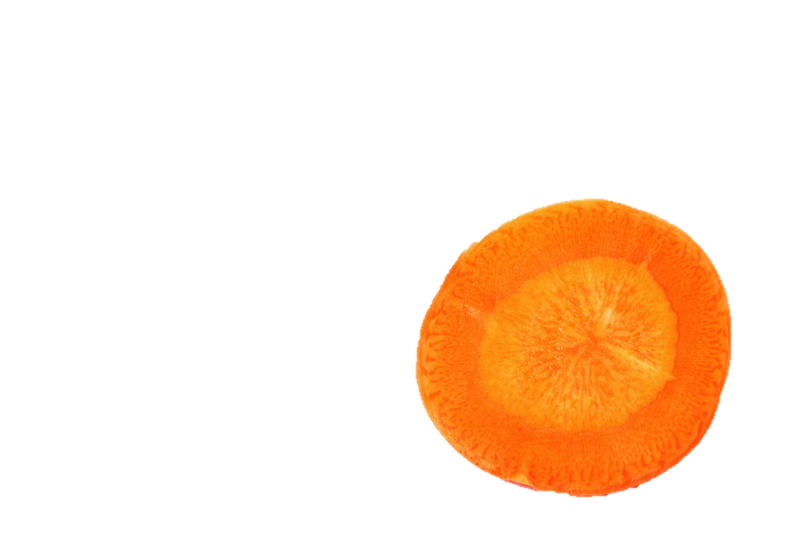 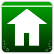 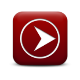 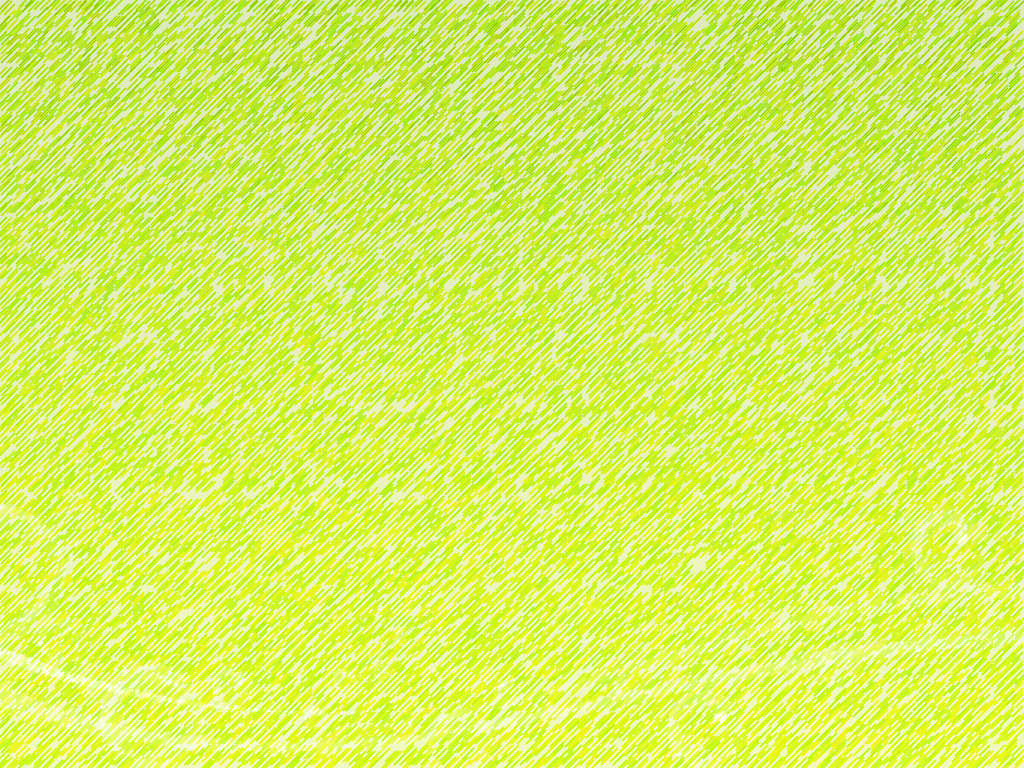 Назови овощ. Какая из половинок принадлежит ему?
Нажимай мышкой на правильный ответ
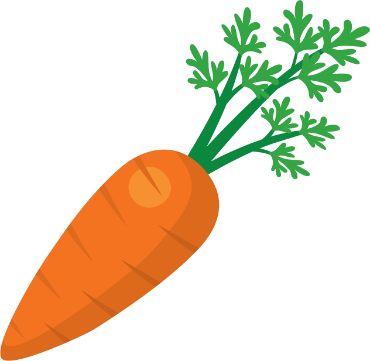 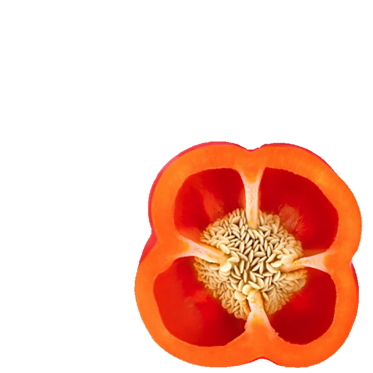 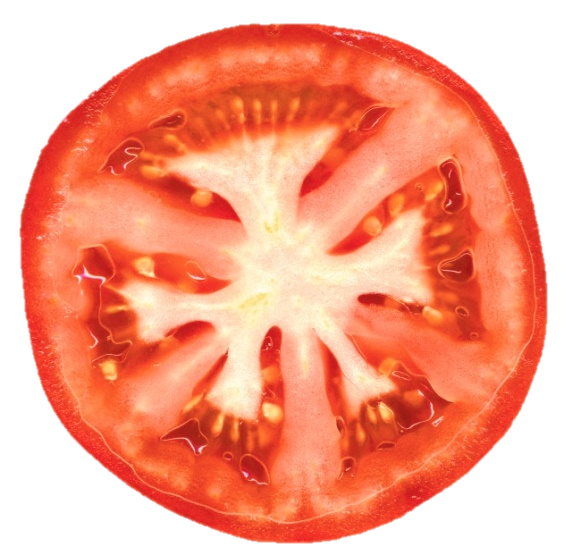 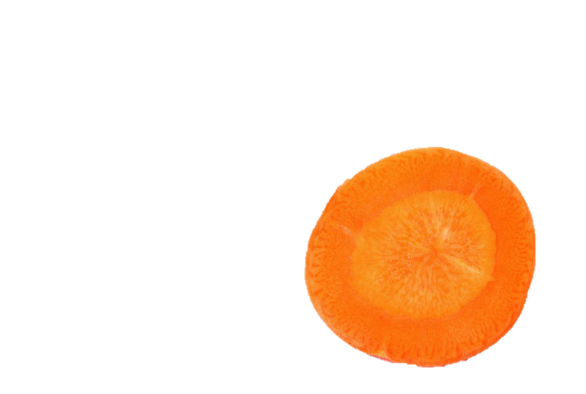 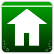 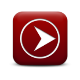 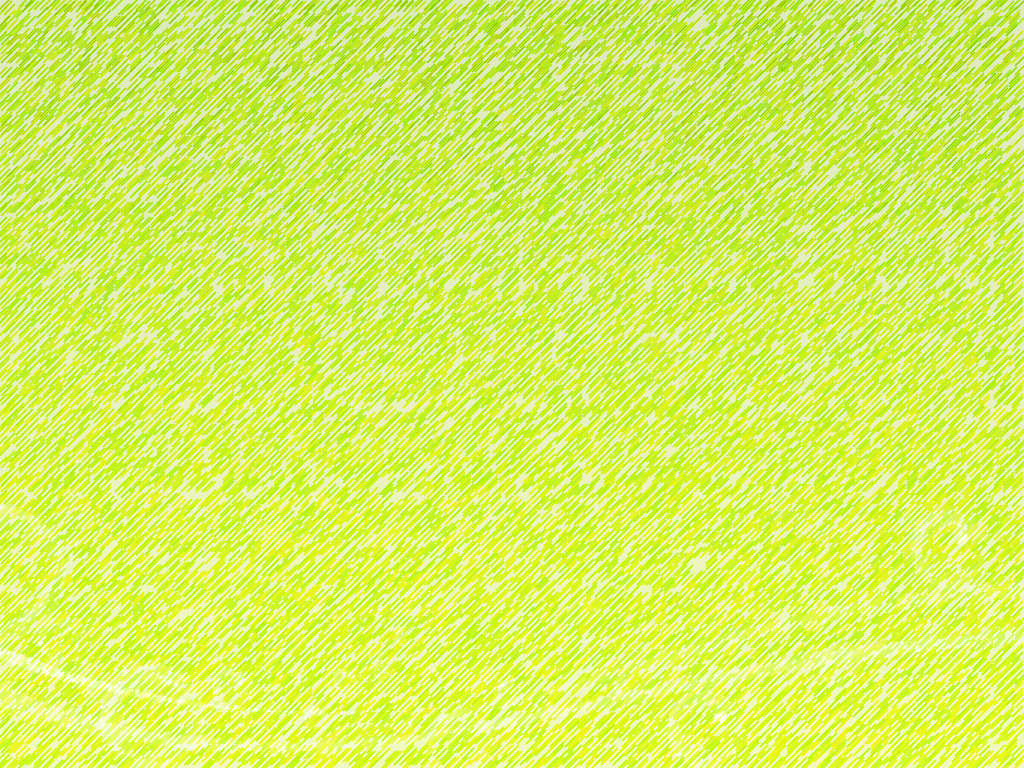 От какого овоща эта половинка? Назови овощ.
Нажимай мышкой на правильный ответ
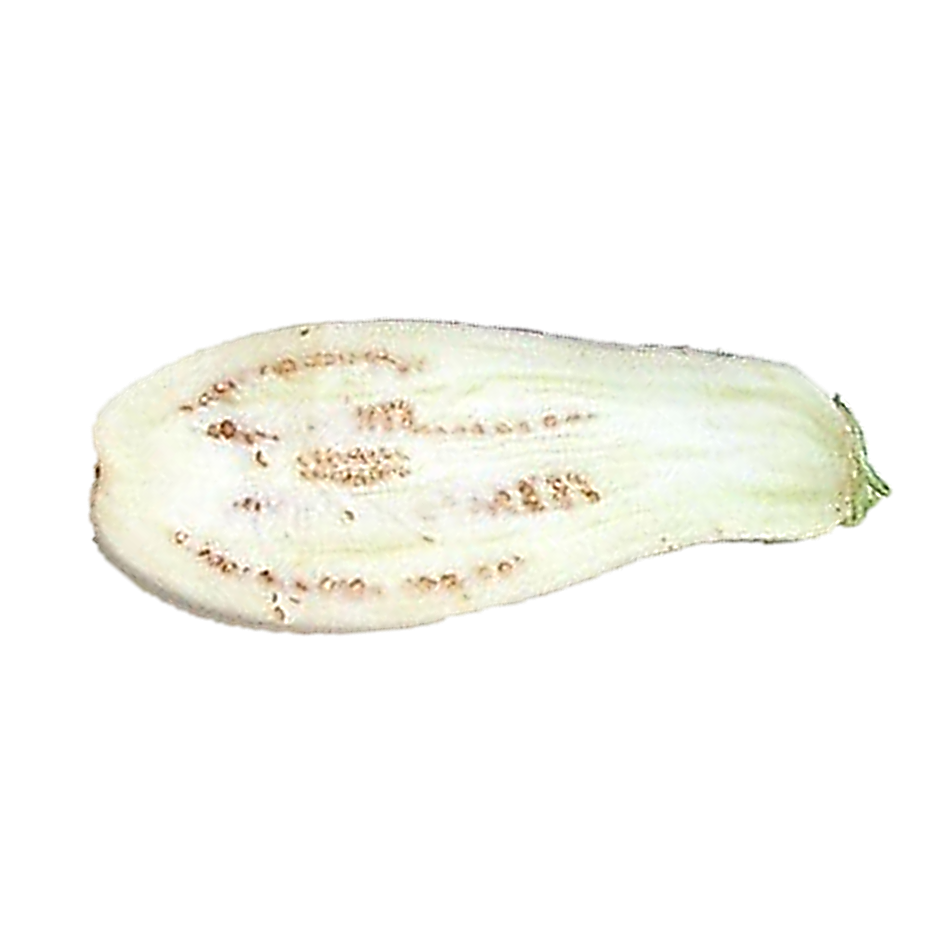 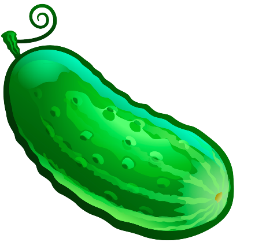 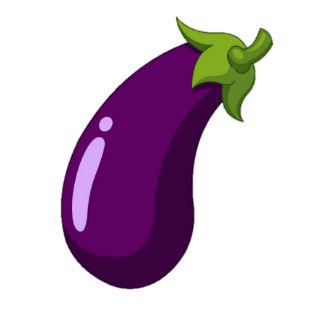 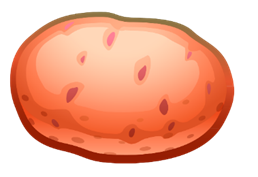 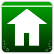 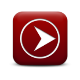 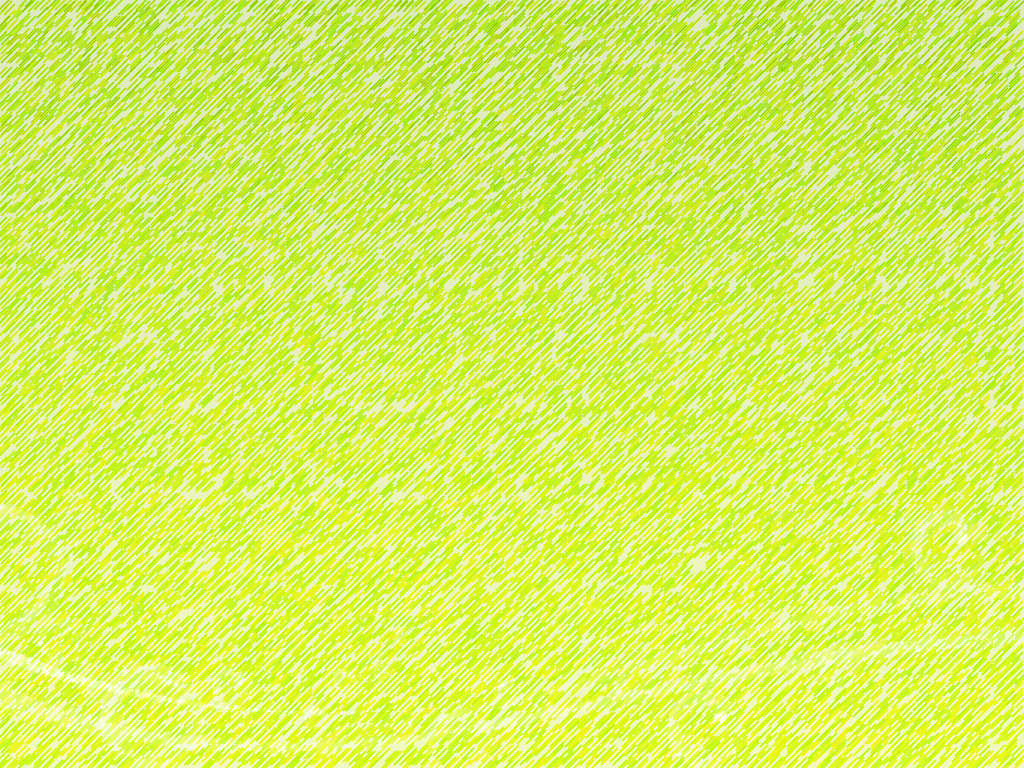 От какого овоща эта половинка? Назови овощ.
Нажимай мышкой на правильный ответ
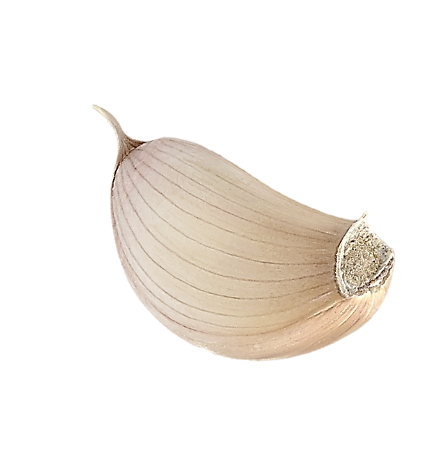 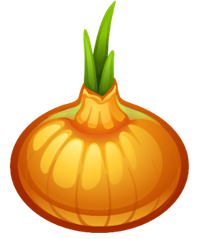 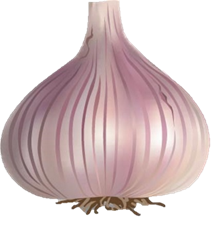 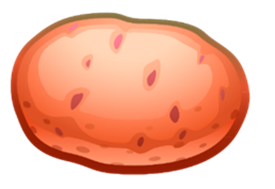 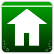 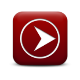 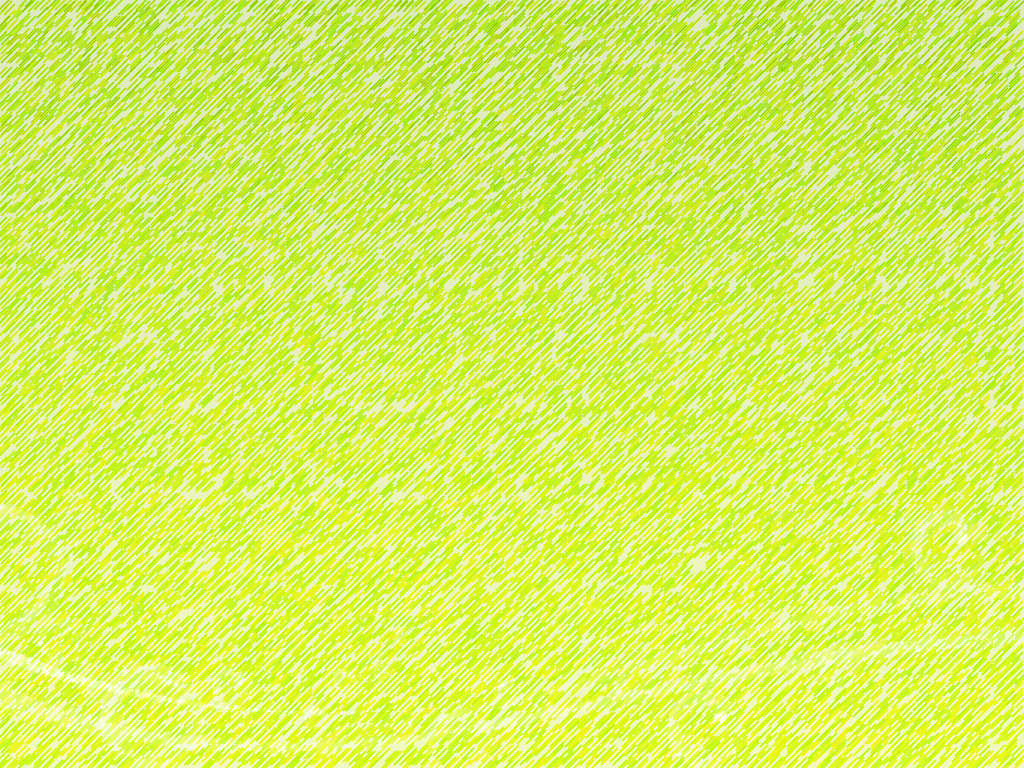 От какого овоща эта половинка? Назови овощ.
Нажимай мышкой на правильный ответ
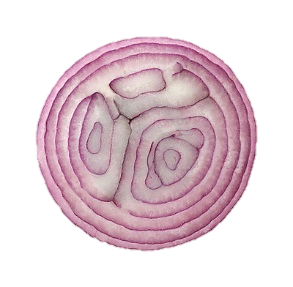 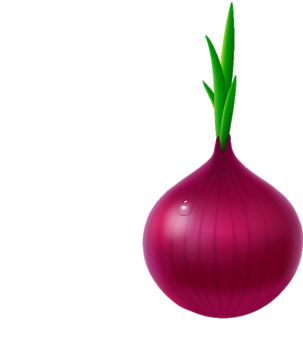 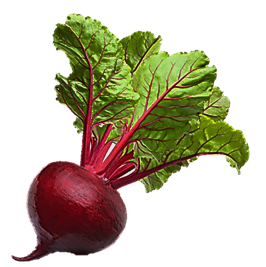 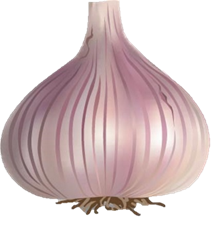 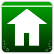 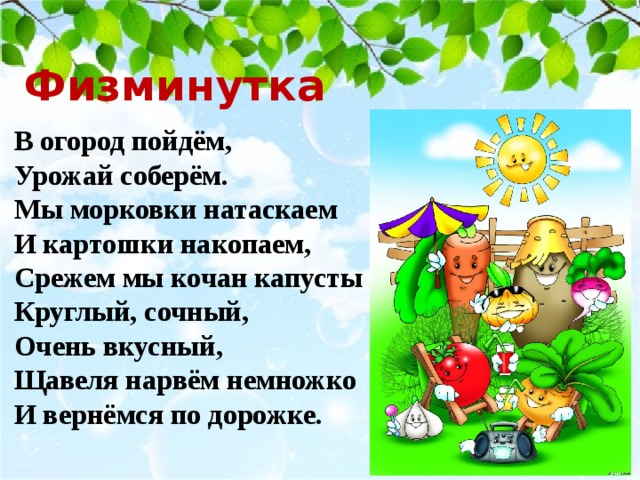 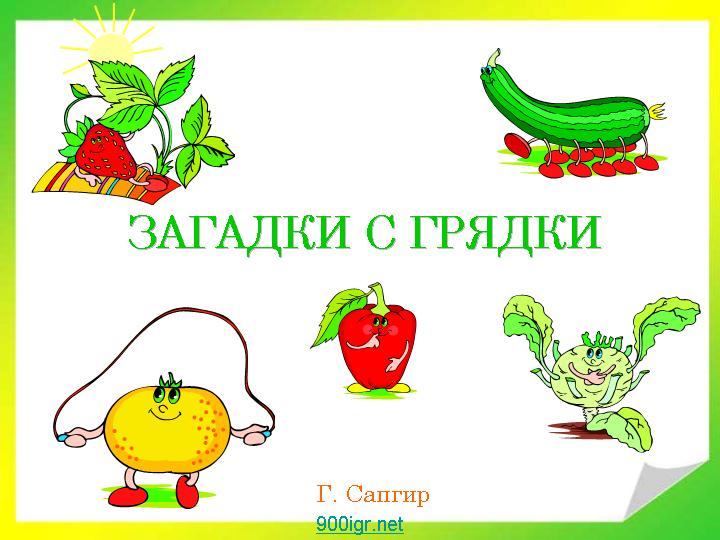 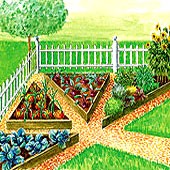 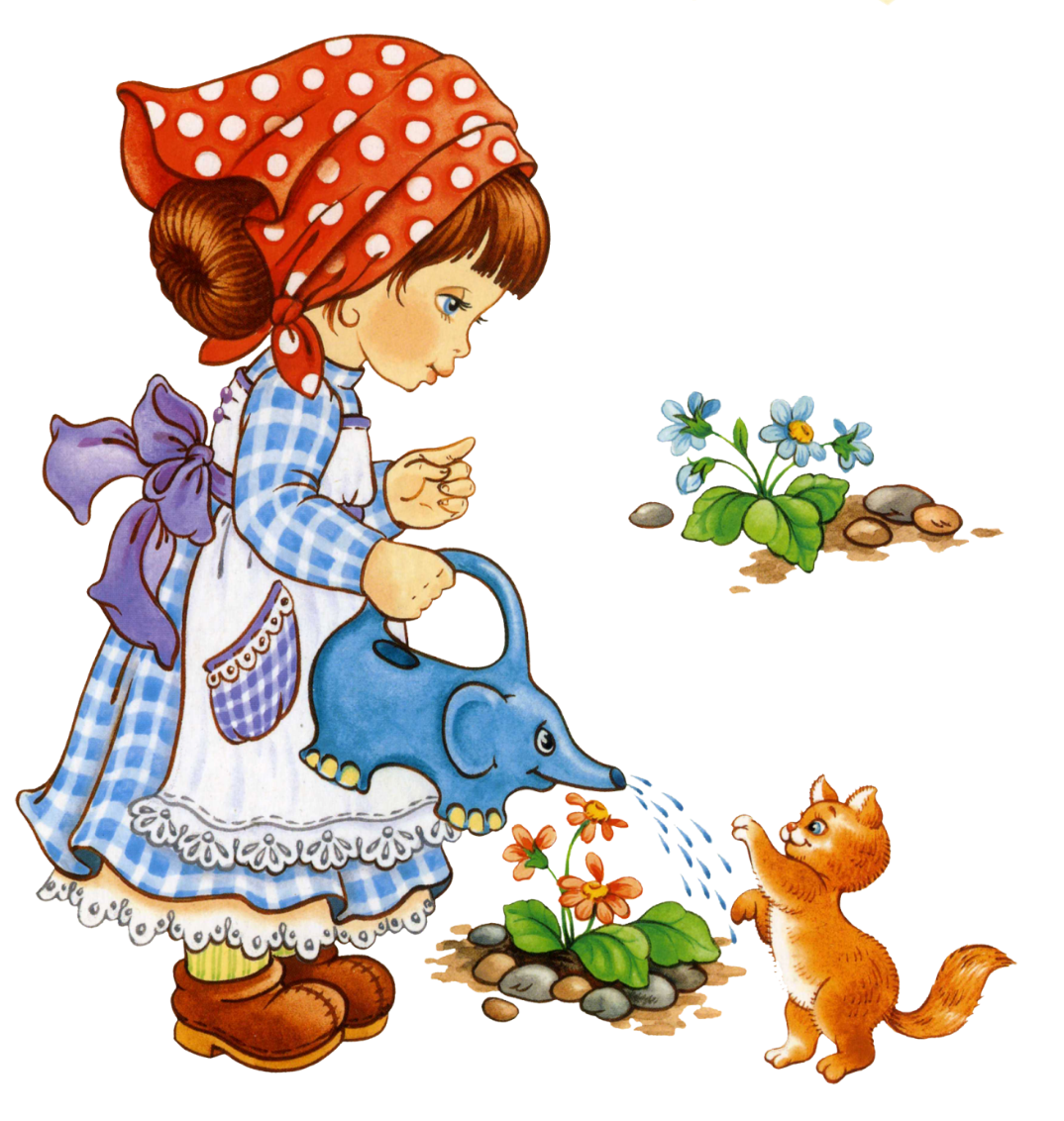 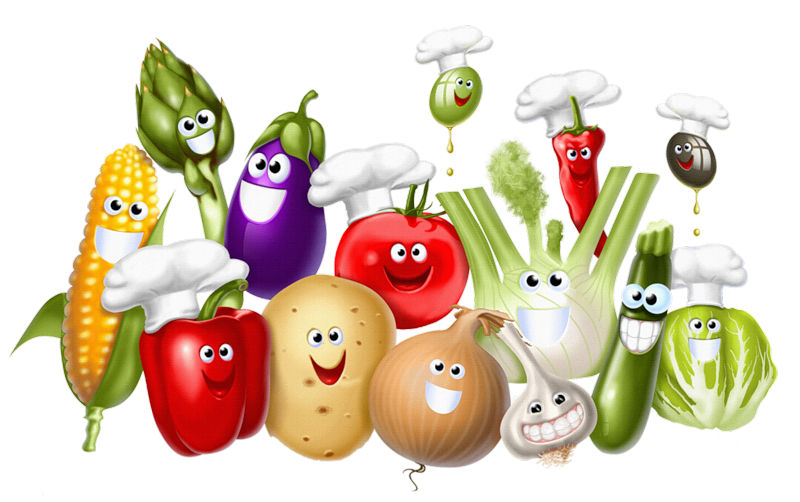 В огороде вырастаю.А когда я созреваю,Варят из меня томат,В щи кладутИ так едят.
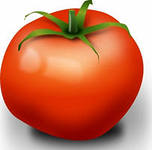 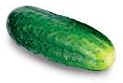 Как на грядке под листокЗакатился чурбачок -Зеленец удаленький,Вкусный овощ маленький.
Лето целое старалась-одевалась, одевалась …А как осень подошла,Нам одежки отдала.Сотню одежонокСложили мы в бочонок.
Красная девицаРосла в темнице,Люди в руки брали,Косы обрывали.
Птица в норе,Хвост во дворе.Кто перья выдирает,Тот слезы утирает.
Что копали из земли,Жарили, варили?Что в золе мы испекли,Ели да хвалили?
Игра «Подскажи словечко».
Ор – ор- ор, на грядке красный…
Ец- ец- ец, съели вкусный…
Жан-жан-жан, мы сорвали…
Оп – оп – оп, под зонтом сидит…
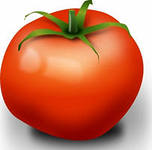 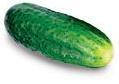 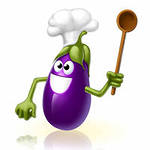 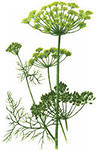 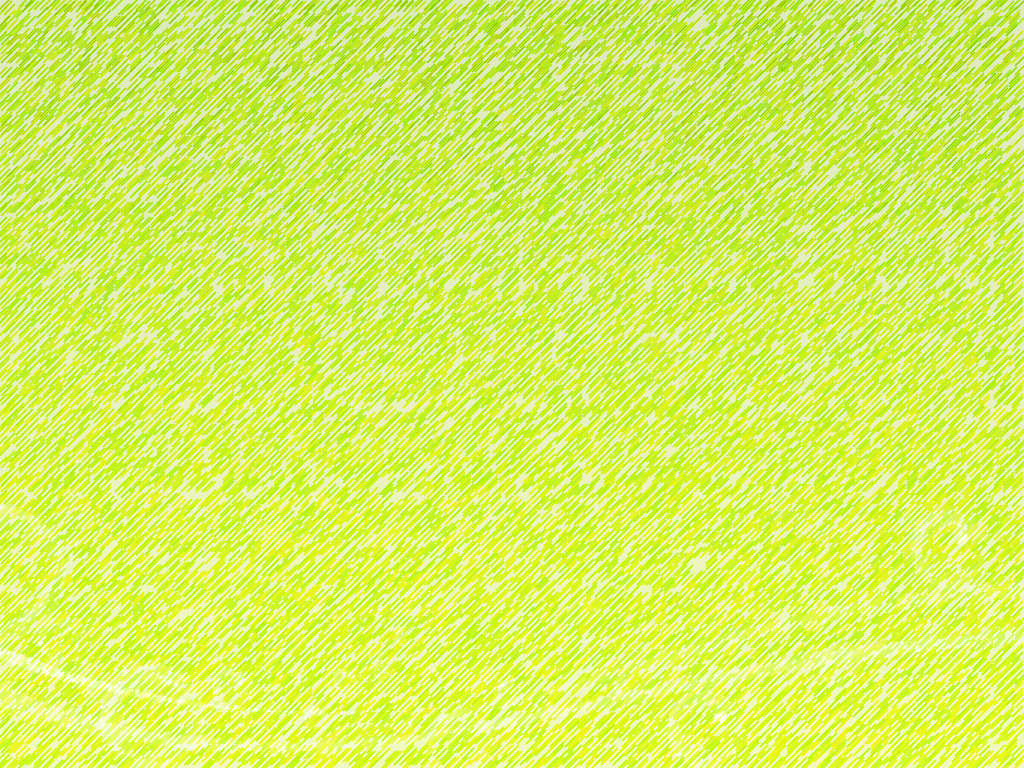 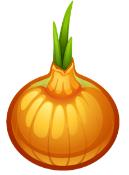 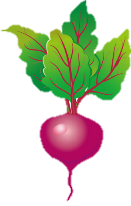 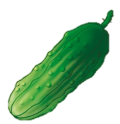 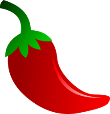 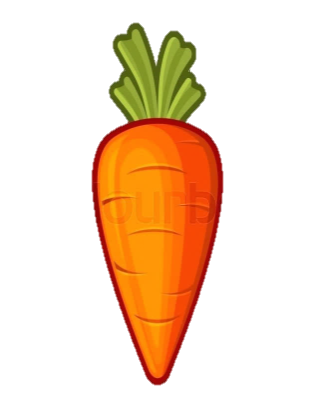 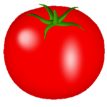 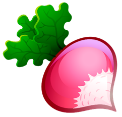 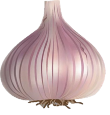 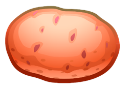 Какие овощи не растут на кустах?
Нажми мышкой на овощ и посади его в землю.
 Назови овощи которые ты посадил.
Назови овощи которые остались.
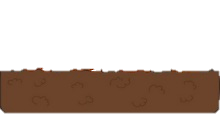 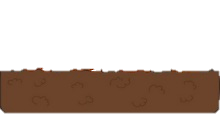 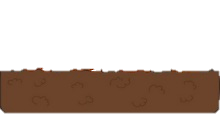 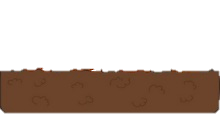 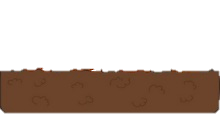 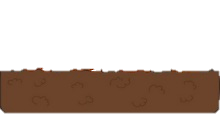 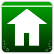 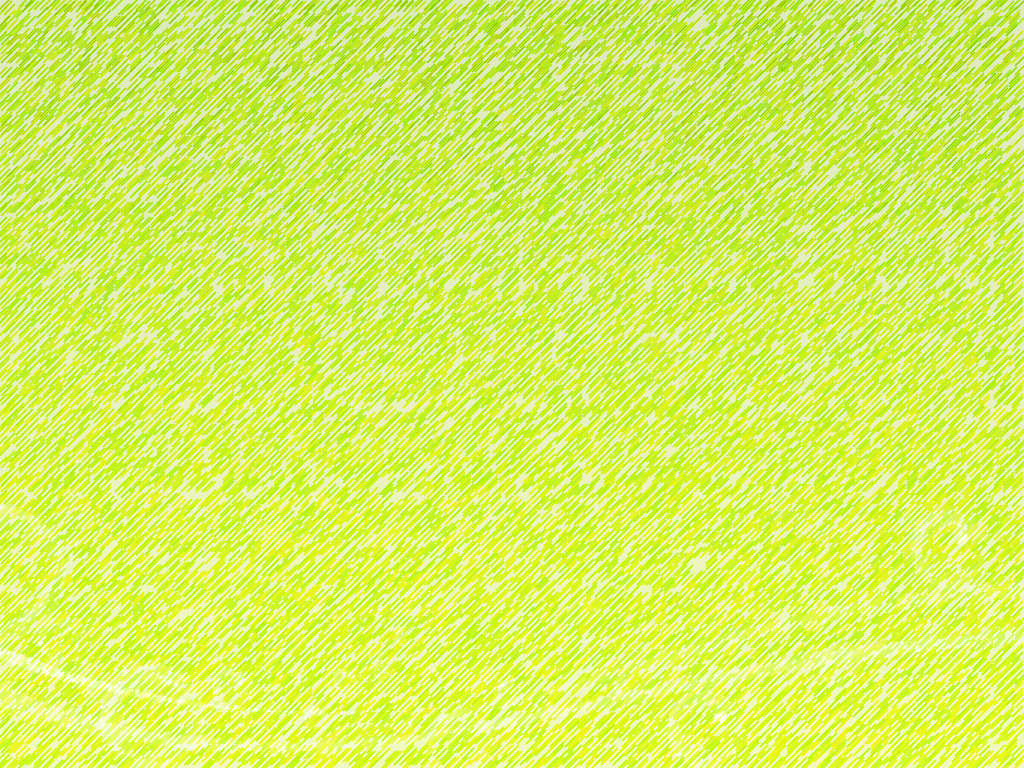 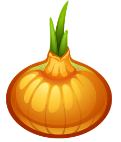 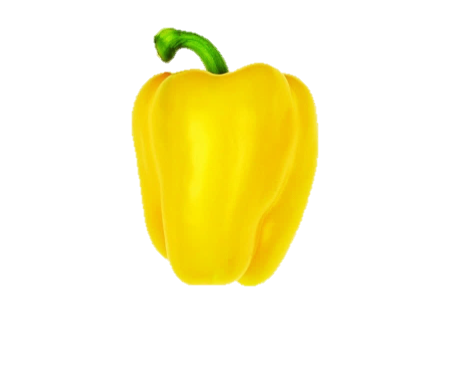 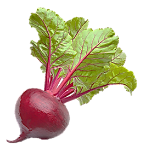 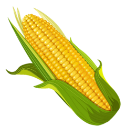 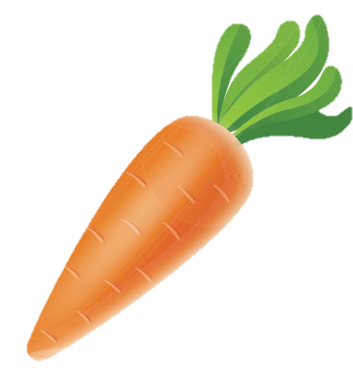 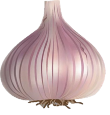 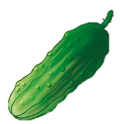 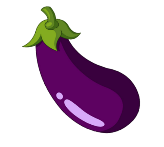 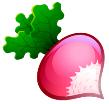 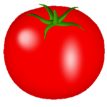 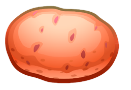 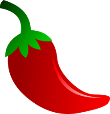 Какие овощи растут на кустах?
Нажми мышкой на овощ и посади его.
 Назови овощи которые ты посадил.
Назови овощи которые остались.
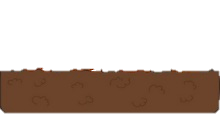 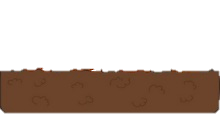 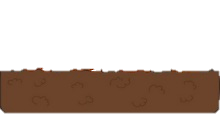 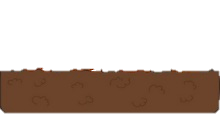 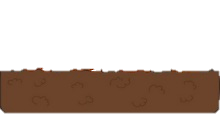 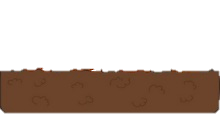 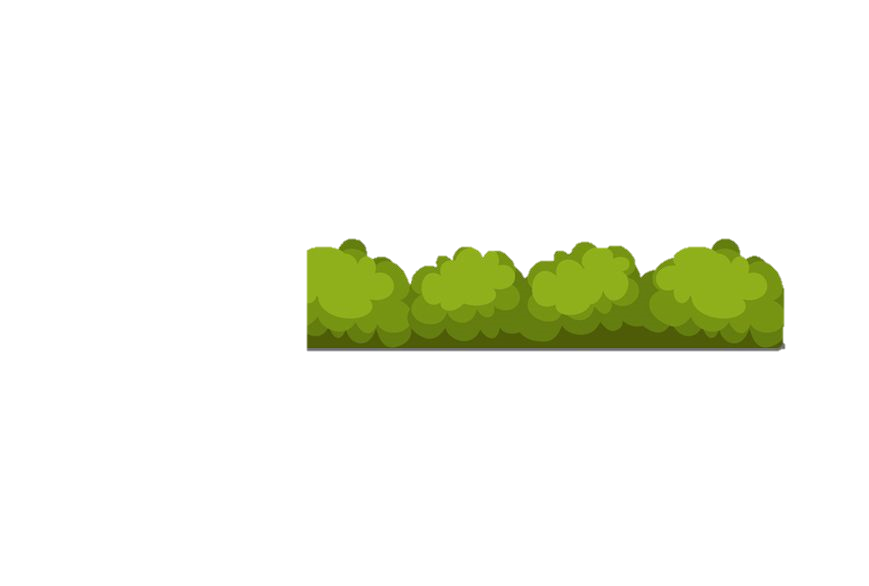 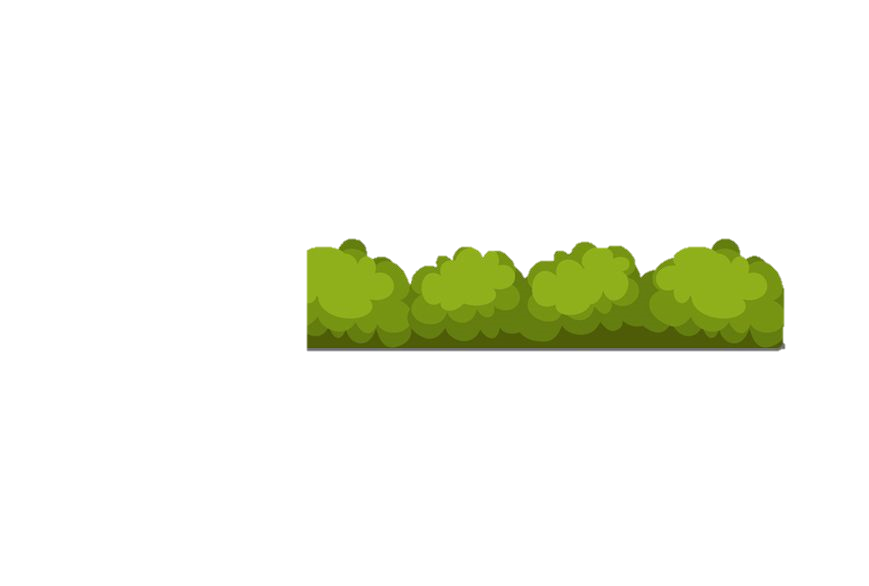 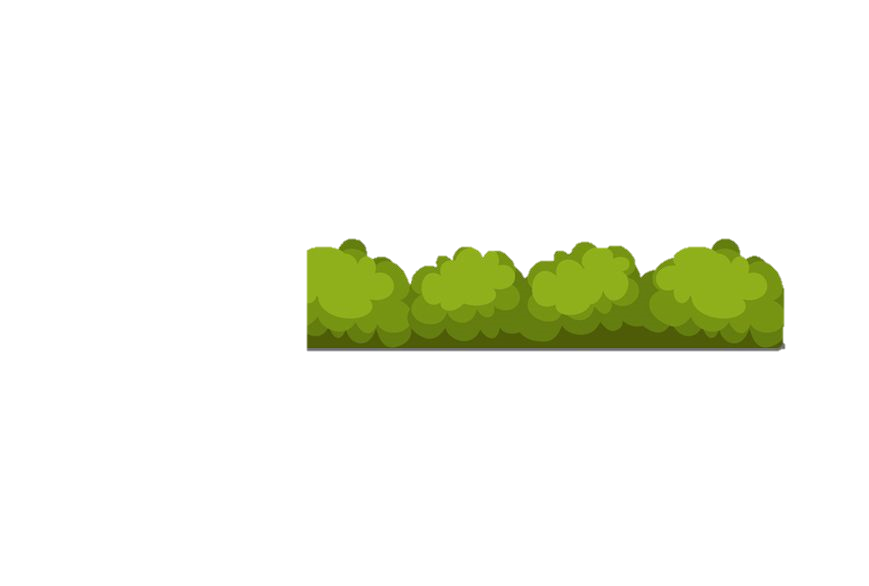 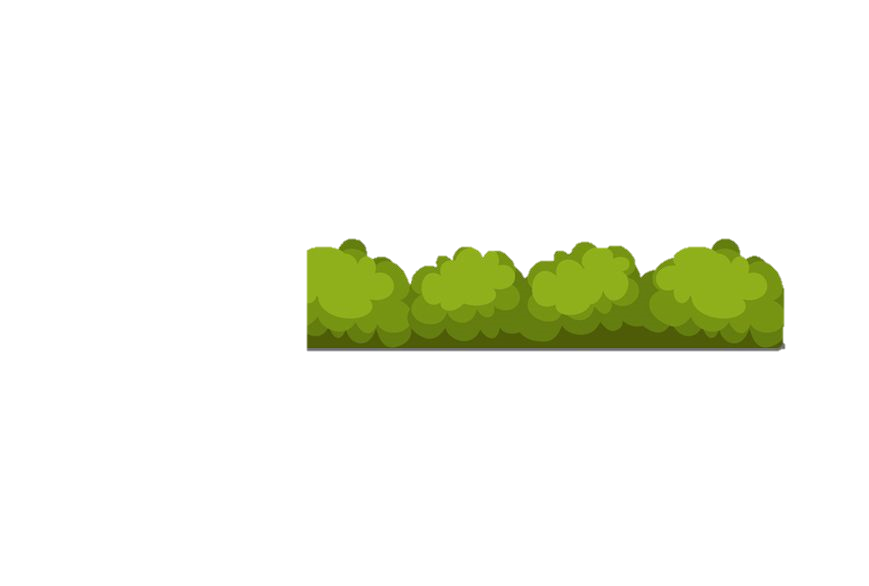 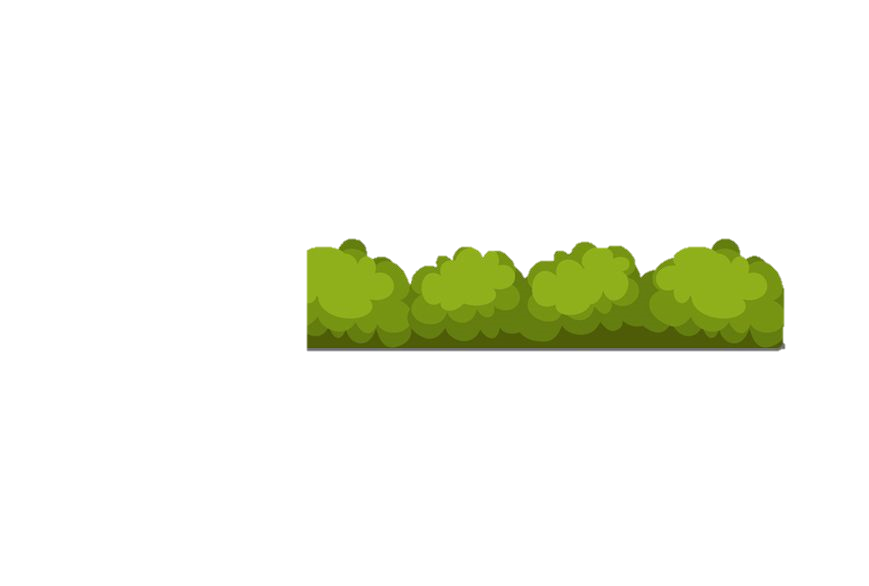 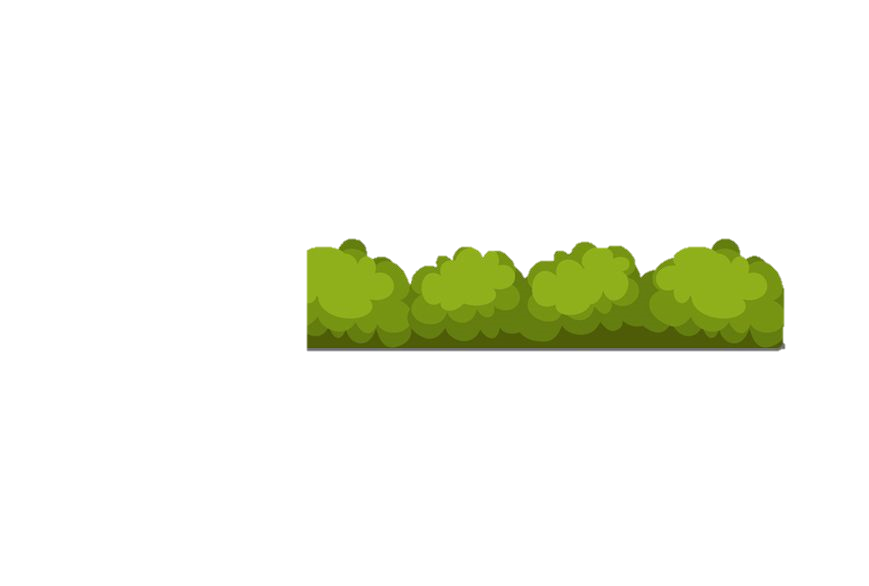 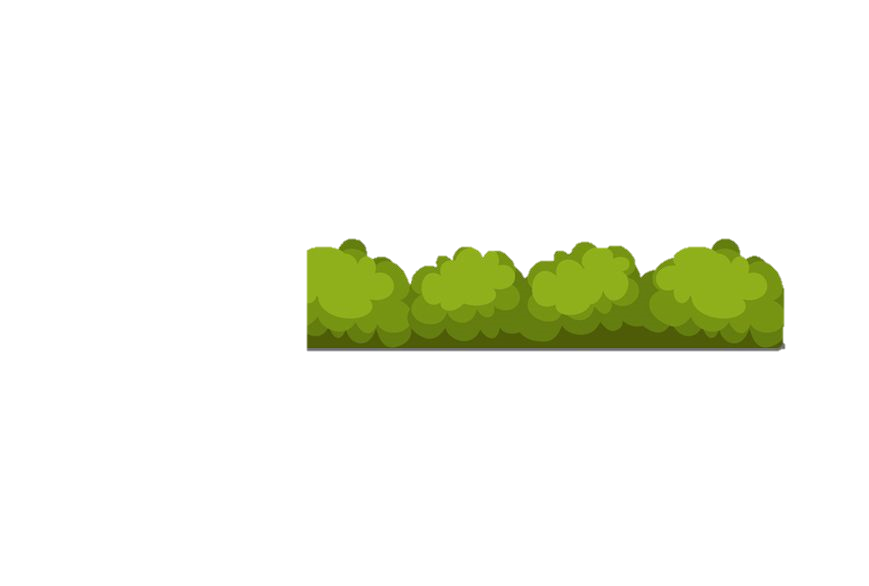 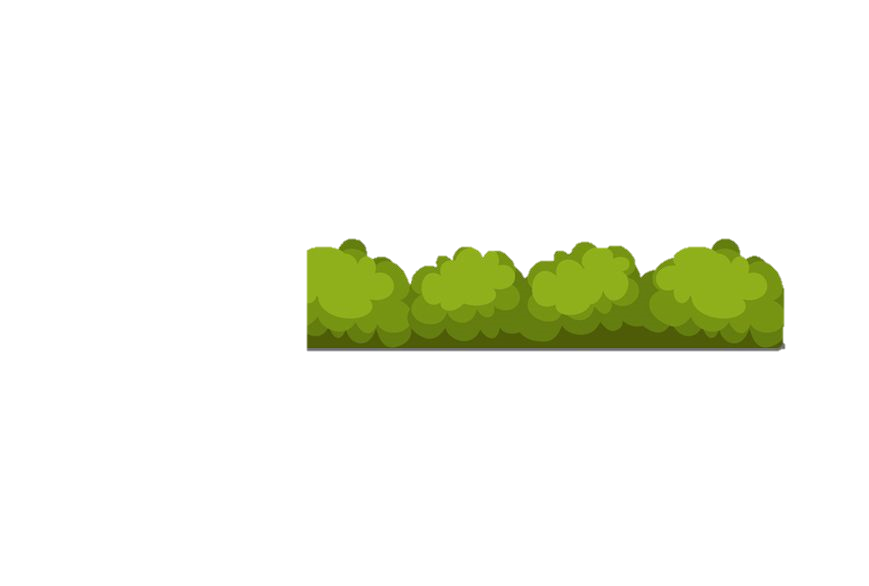 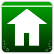 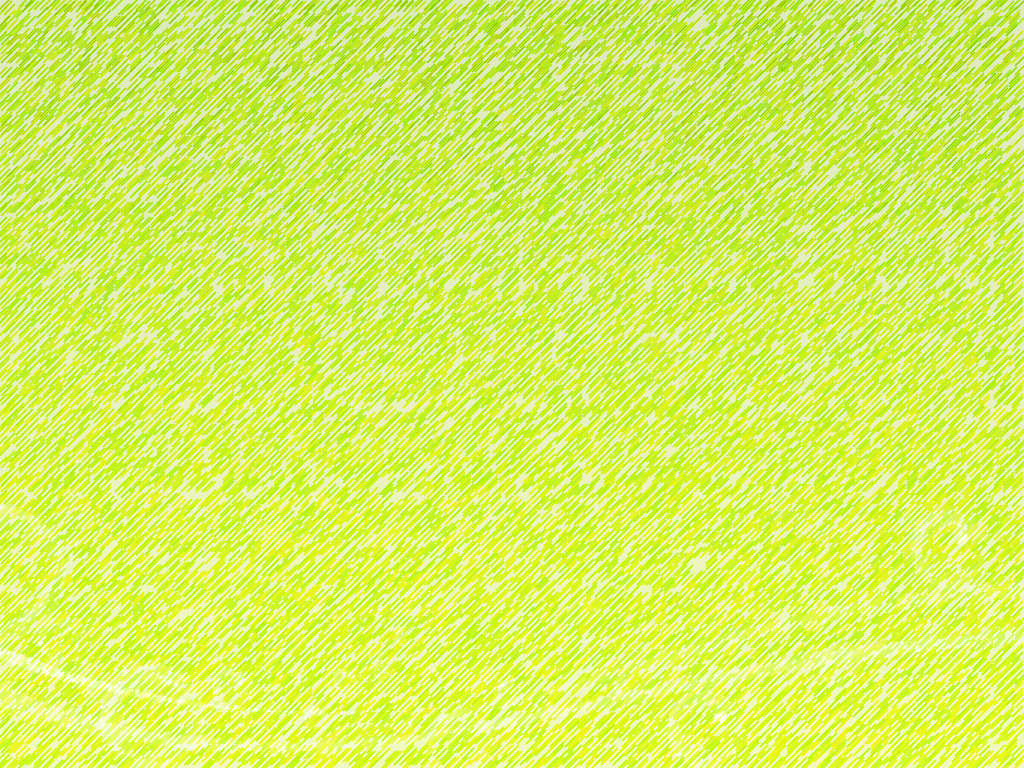 Угадай, какой овощ спрятался? 
Узнай его по вершкам и назови.
Нажми мышкой на кнопку под вершками и посмотри правильный ответ.
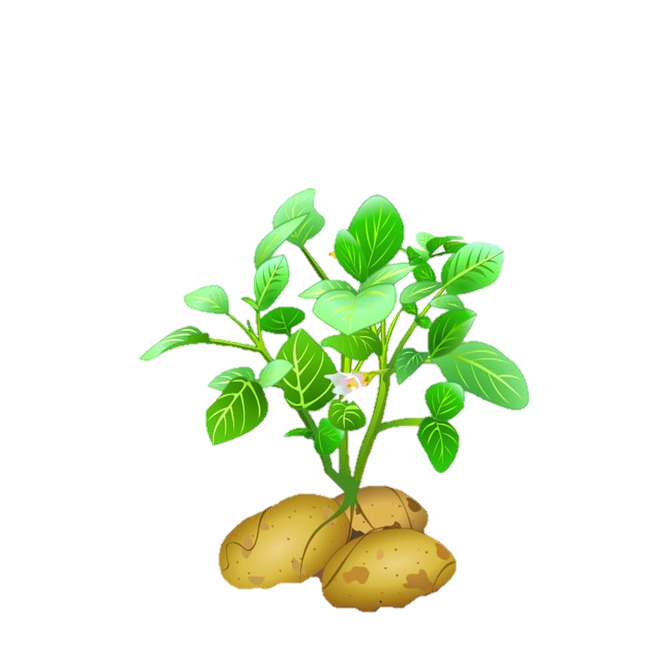 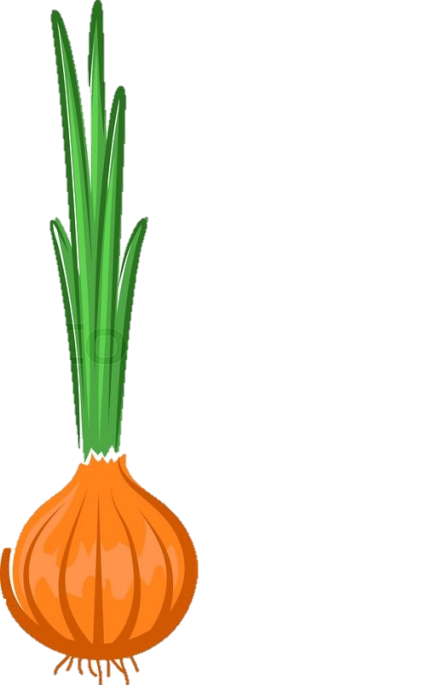 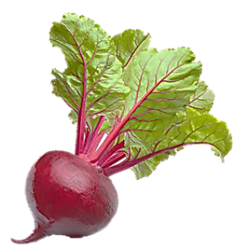 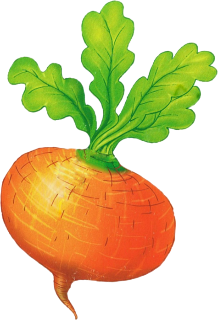 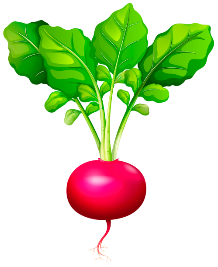 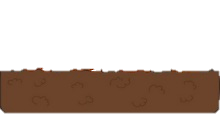 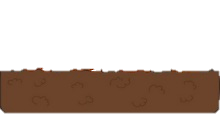 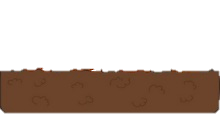 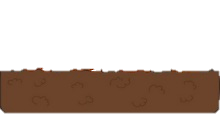 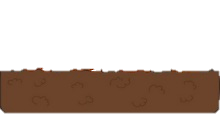 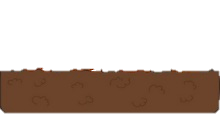 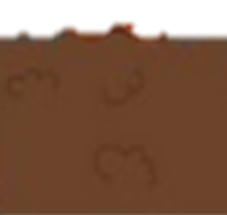 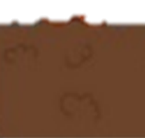 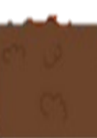 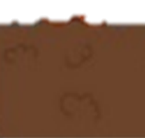 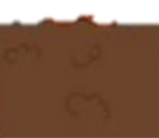 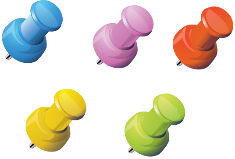 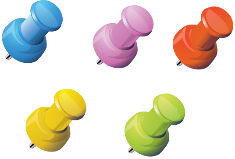 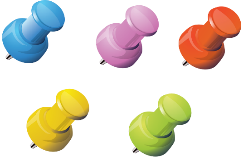 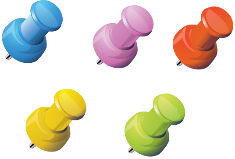 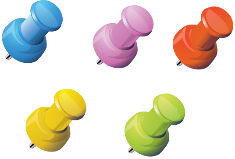 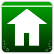 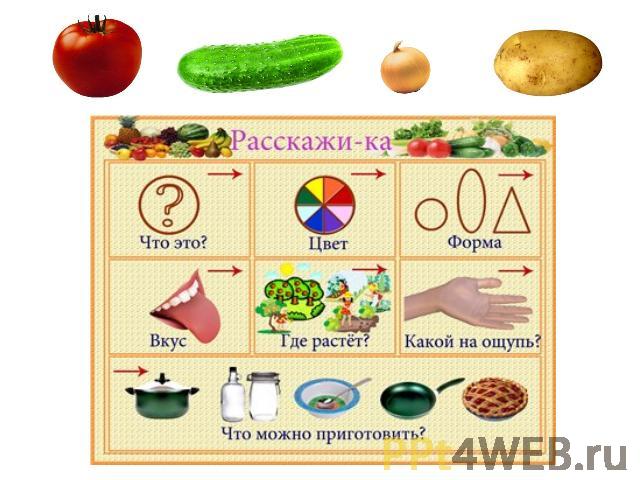 Заучивание стихотворения “Огород”  А. Прокофьев.
В огороде много гряд,Тут и репа и салат,Тут и свёкла, и горох,А картофель разве плох?Наш зелёный огородНас прокормит целый год.
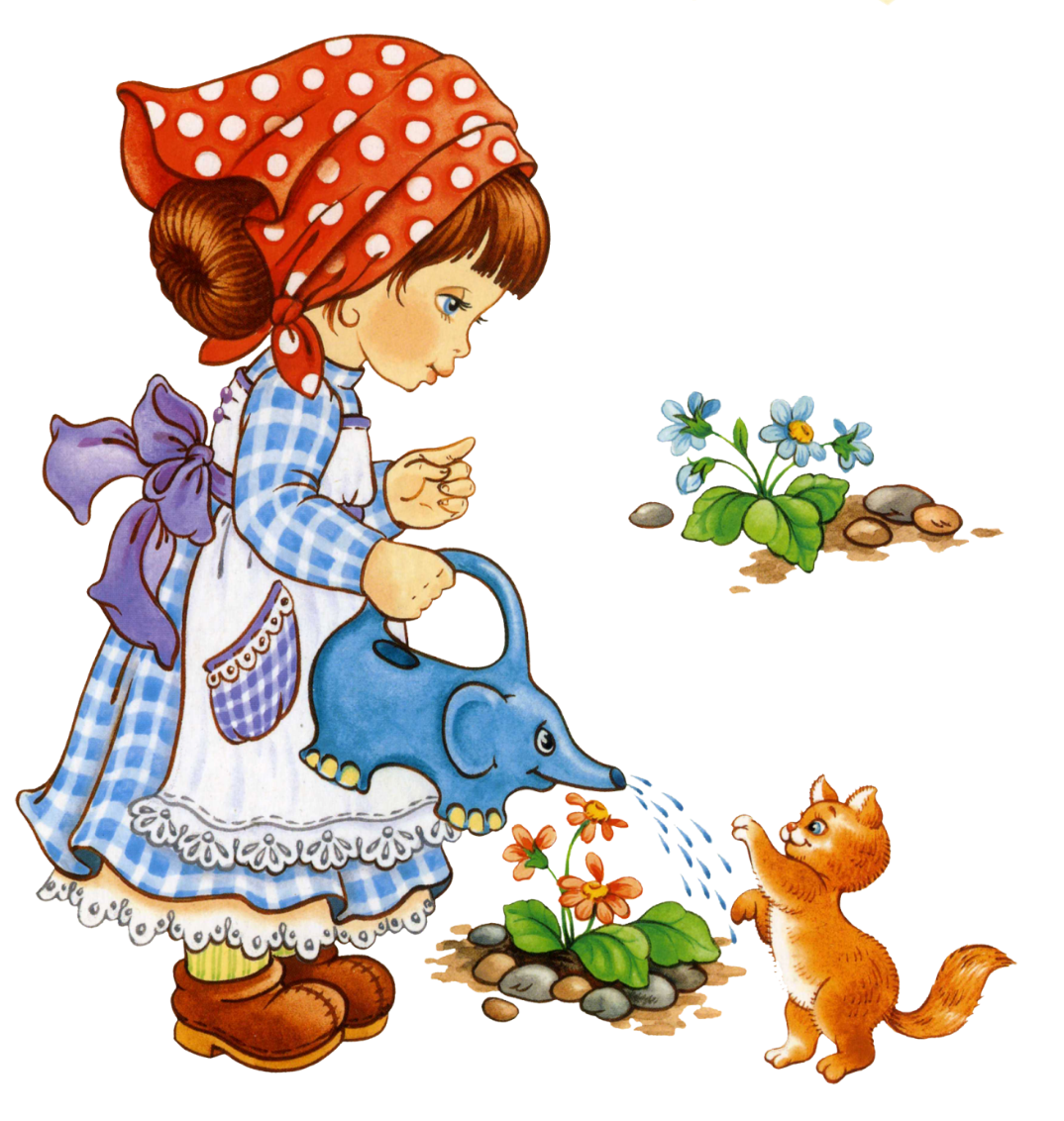